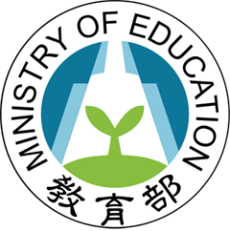 教育部國民及學前教育署
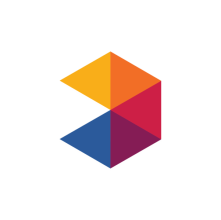 國立暨南國際大學
教育行政資訊系統研發中心
全國國民中小學中輟生通報及復學系統-一般學校操作說明
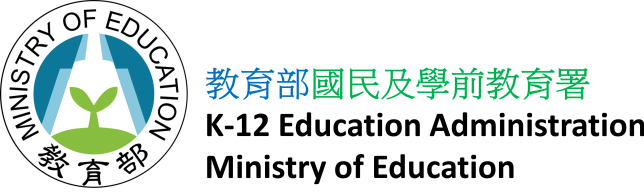 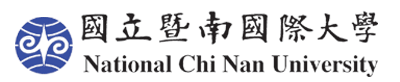 國立暨南國際大學 資訊工程學系
教育行政資訊系統研發中心
大綱
網站架構
使用者登入及首頁
上線通報作業
統計印表
資料查詢
系統參數維護
其它事項
2
系統規畫功能 – 一般學校
線上通報：將學生基本、輟學、尋獲、復學相關資料等操作轉移到線上進行

統計印表：將中輟生資料統計放到線上，為日後能夠精確掌握歷年中輟生數據

資料查詢：提供輟學、復學與行蹤不明人數之線上查詢，使其能夠及時掌握中輟生資料

系統管理端：更新學校參數，如，機關資料、學生人數 等
3
使用者登入及首頁
4
登入頁面
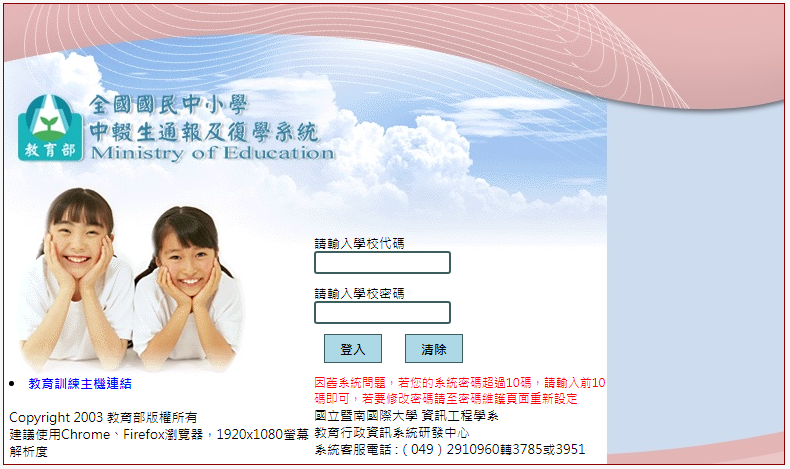 5
首頁
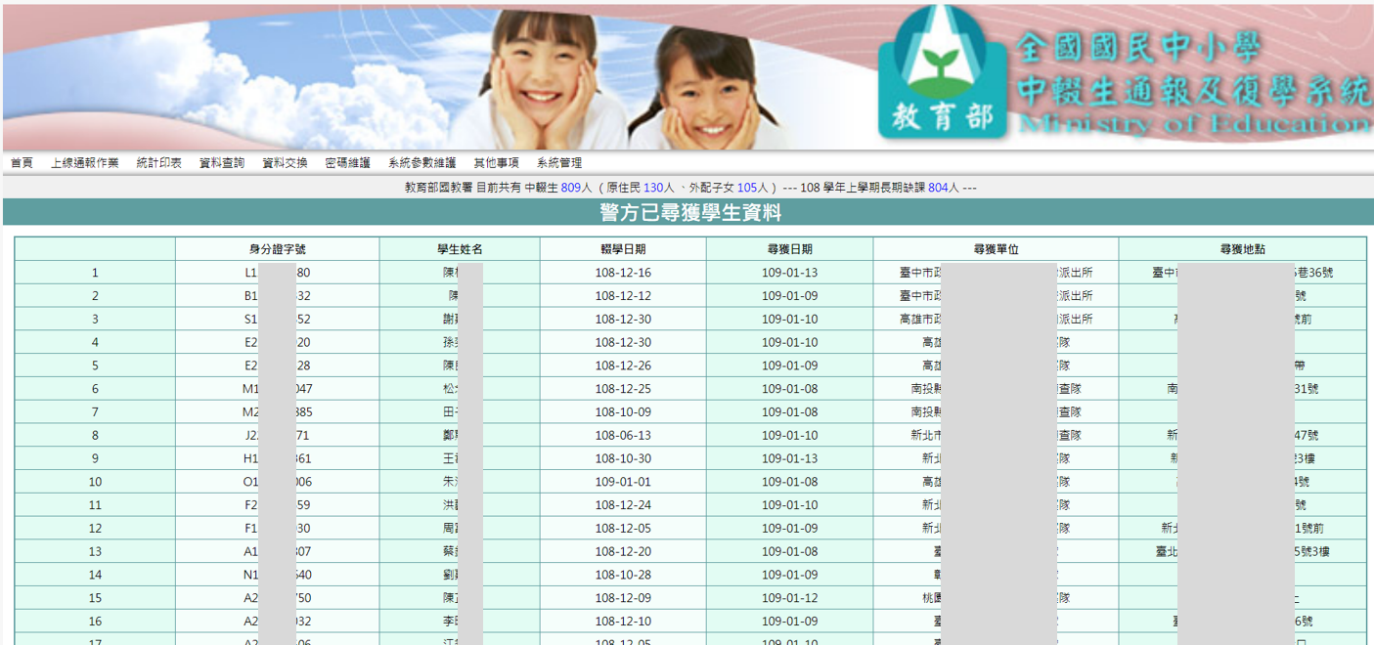 功能列
6
[Speaker Notes: 圖要改]
上線通報作業
7
上線通報作業
8
上線通報作業流程
填寫
學生基本資料
在通報學生輟學前學生基本資料必須存在。
若在系統中已有資料則可不新增，僅需確認並修正。
通報
學生中途輟學
通報學生輟學時會分為已失蹤和未失蹤。
已失蹤系統會自動通知警政署協尋，未失蹤則不會。
回應
學生尋獲狀況
回應尋獲分為警政署尋獲（系統自動填寫）和其它單位尋獲。
若失蹤的學生要再請警政署協尋就必須再進行「家訪」的動作。
回報
學生已復學
學生復學後需回報復學日期與就讀措施。
在回報復學前必須先於系統回應學生尋獲狀況。
9
學生中輟通報系統流程圖
一般學校
警政署
國教署
縣市教育局
登入系統
學生
基本資料存在
否
縣市學生中輟資料檢視
全國學生中輟資料維護
新增學生
基本資料
(基本資料維護)
是
新增學生
中輟資料
(輟學資料維護)
通報
協尋
新增中輟資料
(未失蹤通報)
新增中輟資料
(己失蹤通報)
取得協尋
學生資料
縣市學生中輟統計報表產出
全國學生中輟統計報表產出
結束
10
學生中輟通報系統流程圖
一般學校
警政署
國教署
縣市教育局
登入系統
學生
基本資料存在
否
縣市學生中輟資料檢視
全國學生中輟資料維護
新增學生
基本資料
(基本資料維護)
是
新增學生
中輟資料
(輟學資料維護)
通報
協尋
新增中輟資料
(未失蹤通報)
新增中輟資料
(己失蹤通報)
取得協尋
學生資料
縣市學生中輟統計報表產出
全國學生中輟統計報表產出
結束
11
學生協尋與尋獲系統流程圖 （學生失蹤）
一般學校
國教署
縣市教育局
警政署
當晚送出
中輟失蹤
通報
取得協尋資料
非失蹤
轉為失蹤
進行協尋動作
教育單位
進行家訪
全國學生尋獲資料維護
縣市學生尋獲資料檢視
否
是否尋獲
是
更新家訪結果
是否再次協尋
是否
尋獲
否
是
是
更新警政署
尋獲資料
更新中輟系統
尋獲資料
再次失蹤
資料同步
縣市學生尋獲統計報表產出
結案
全國學生尋獲統計報表產出
結束
12
學生協尋與尋獲系統流程圖 （學生非失蹤）
一般學校
國教署
縣市教育局
警政署
當晚送出
中輟非失蹤
通報
取得協尋資料
非失蹤
轉為失蹤
是
是否轉為失蹤
進行協尋動作
教育單位
進行家訪
否
全國學生尋獲資料維護
縣市學生尋獲資料檢視
否
是否尋獲
更新家訪結果
否
是否
尋獲
是
是
資料同步
更新警政署
尋獲資料
更新中輟系統
尋獲資料
縣市學生尋獲統計報表產出
結案
全國學生尋獲統計報表產出
結束
13
學生復學通報系統流程圖
國教署
一般學校
縣市教育局
學生尋獲資料
填報完成
全國學生復學資料維護
縣市學生復學資料檢視
等候學生
復學
否
是否
復學
是
填報學生
復學資料
全國學生復學統計報表產出
結束
縣市學生復學統計報表產出
14
學生現況查詢 – 查詢介面
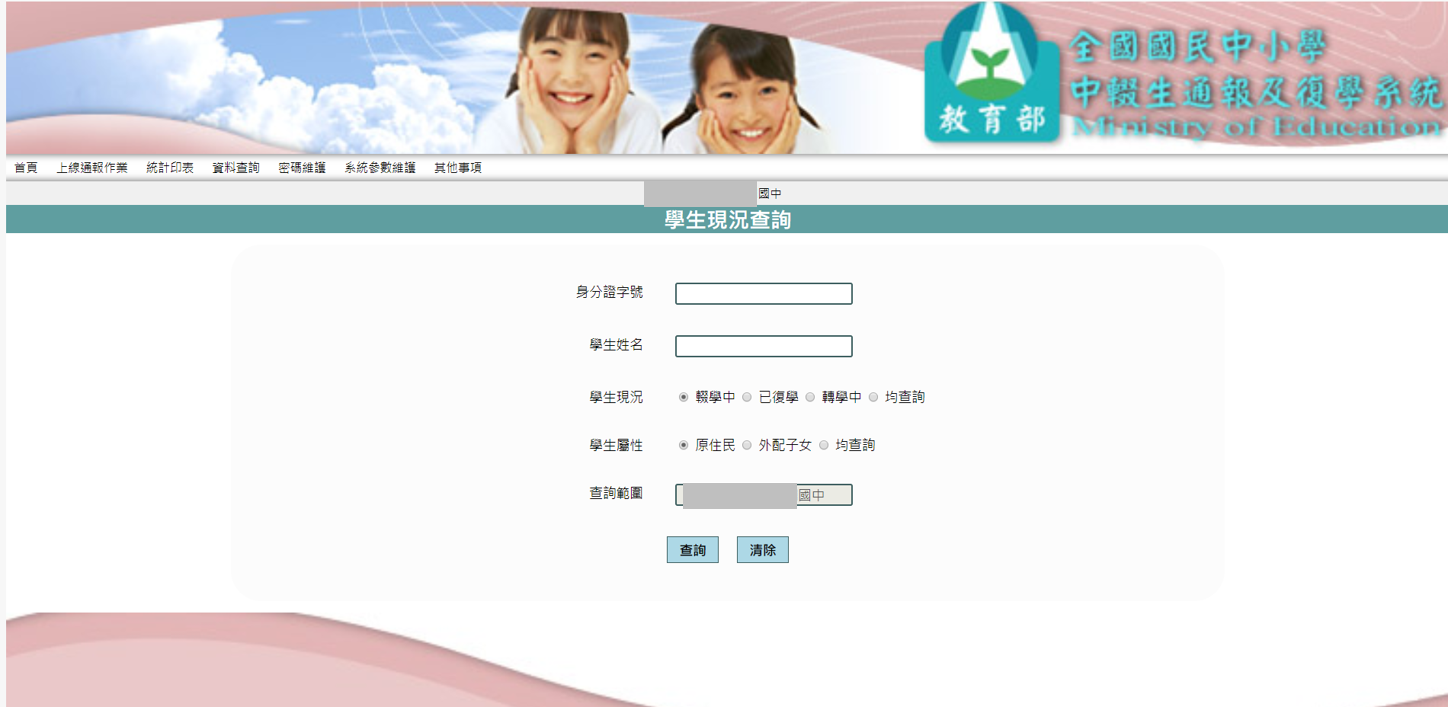 15
學生現況查詢 – 查詢結果列表
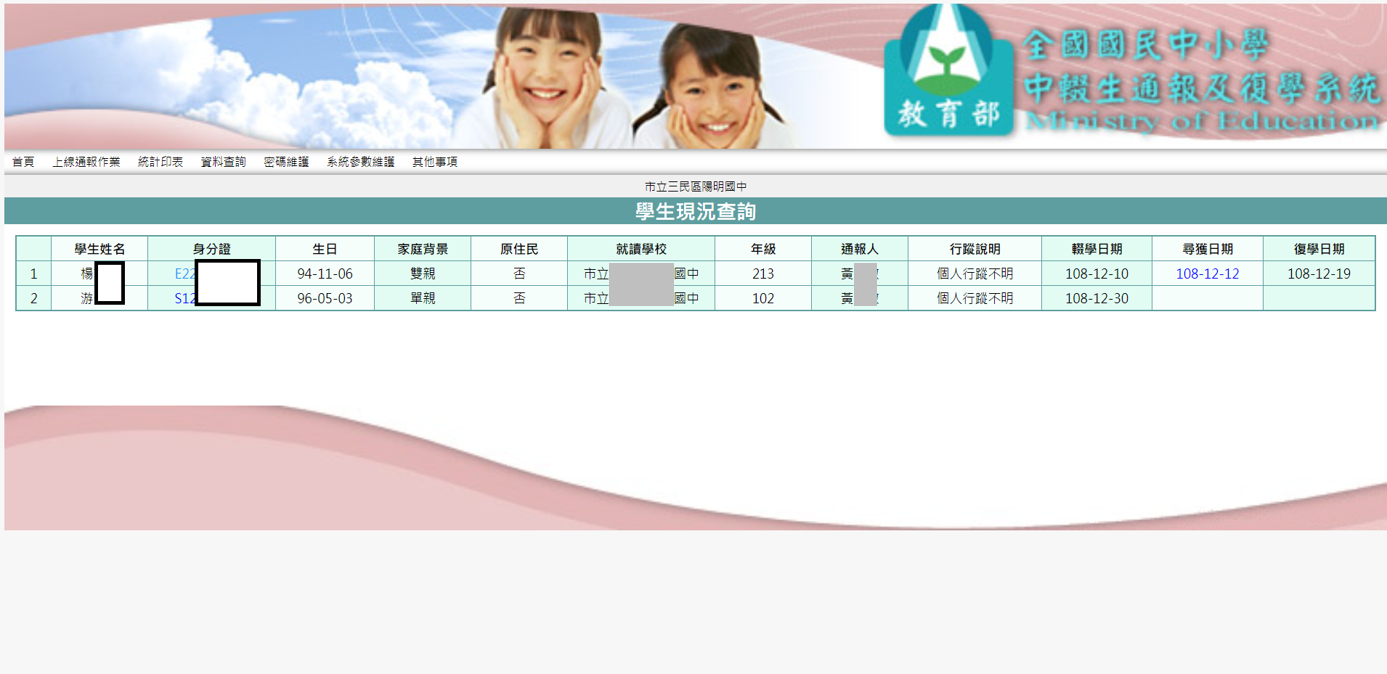 16
學生現況查詢 – 現況詳細資料
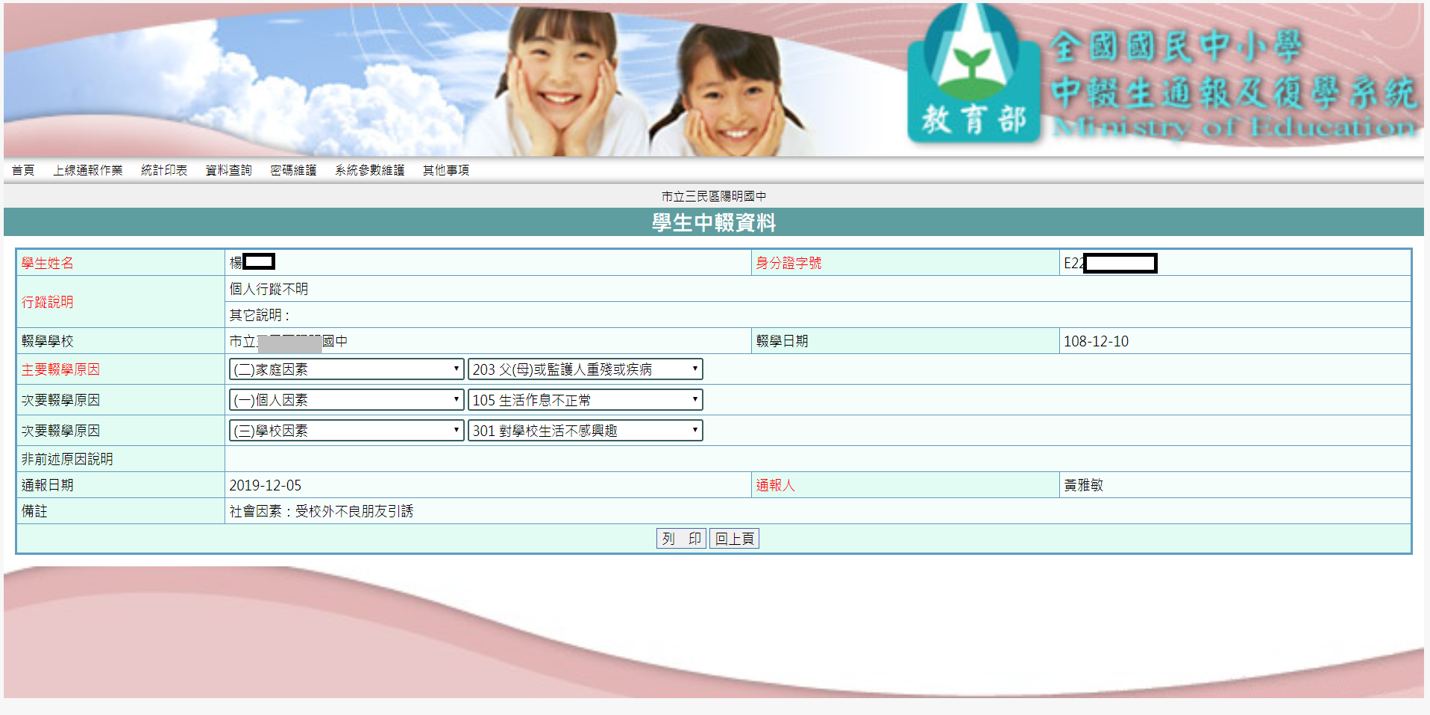 17
學生輟學資料轉銜作業
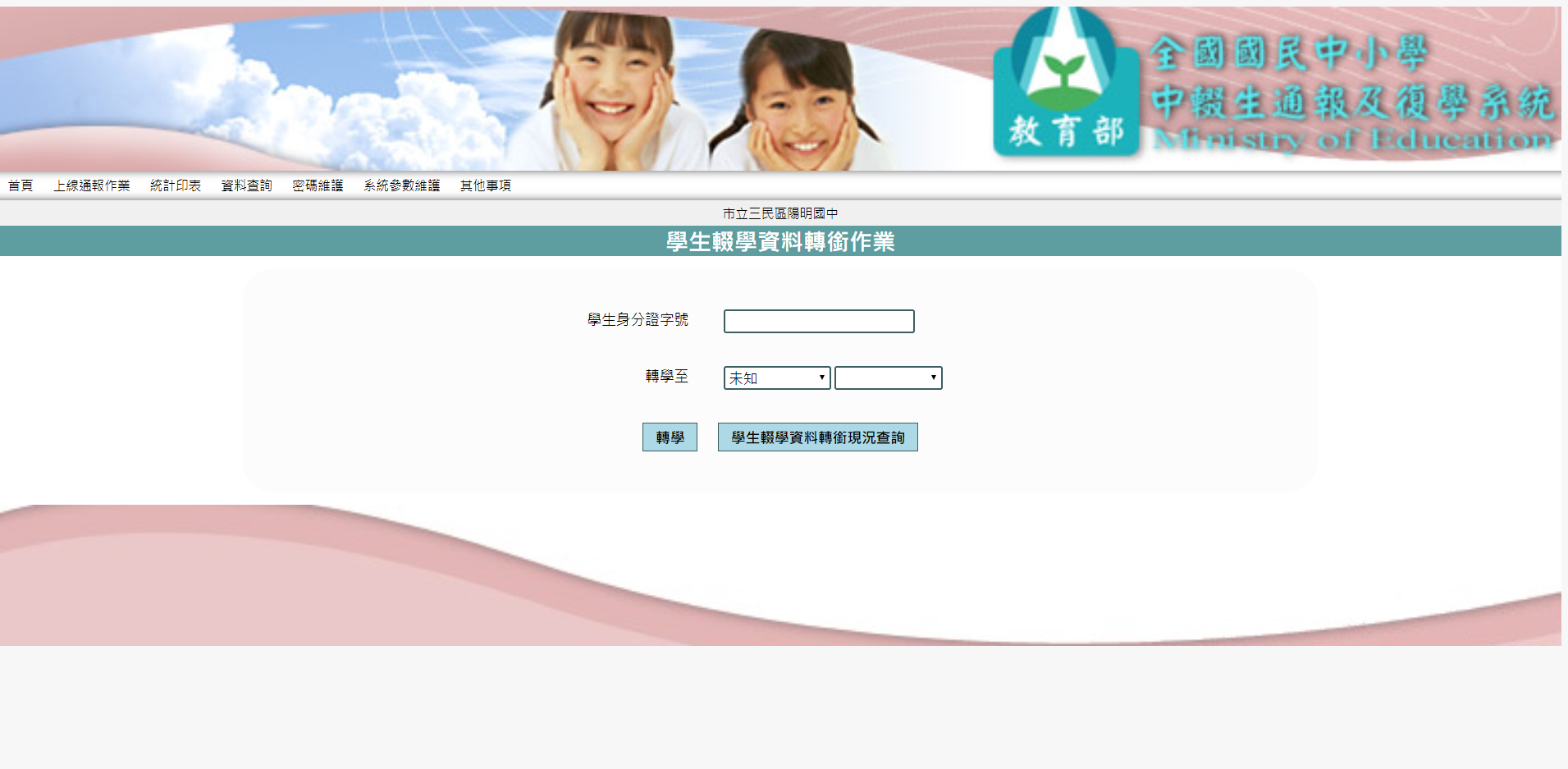 18
學生輟學資料轉銜作業 – 轉學現況查詢
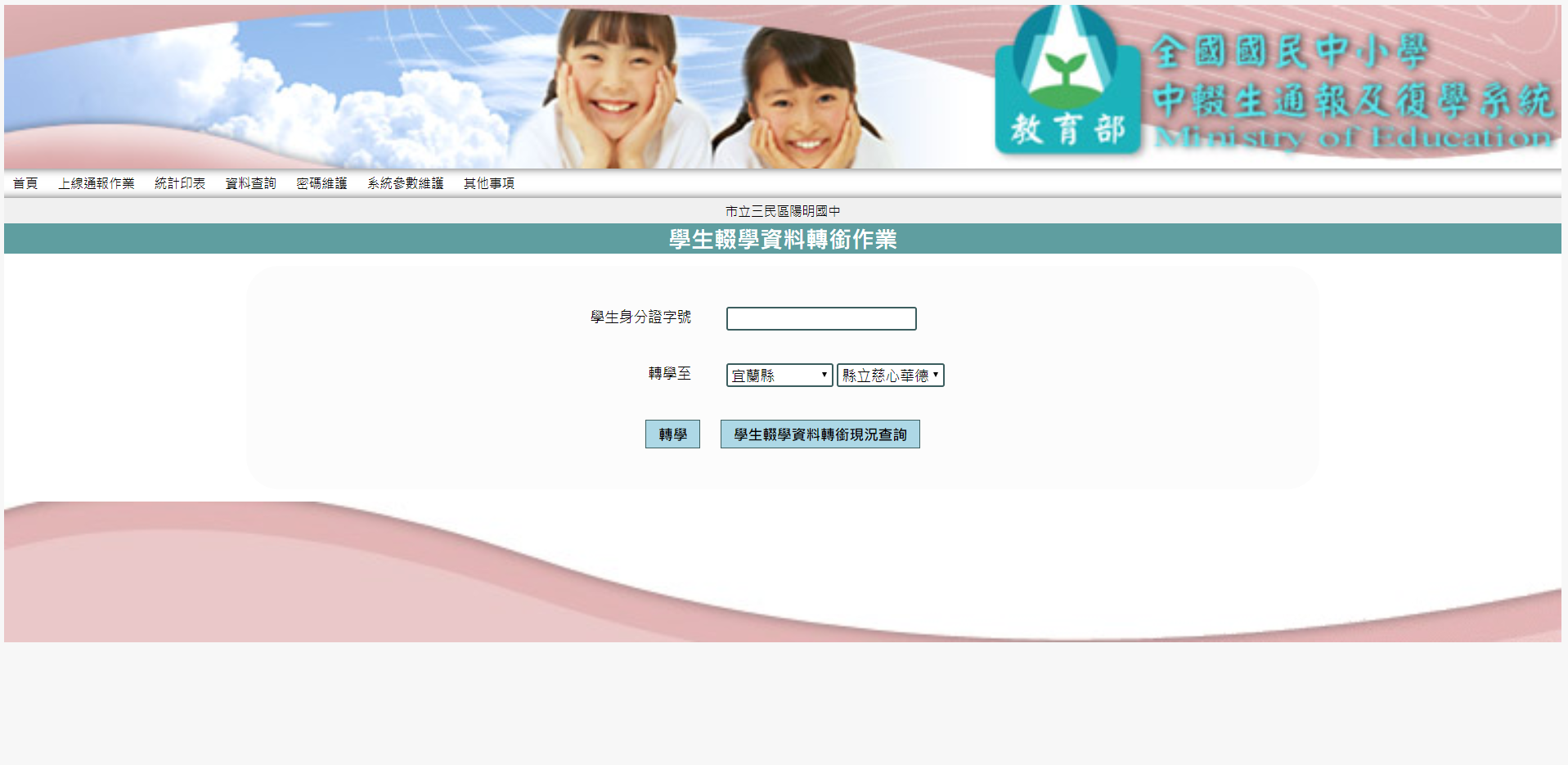 19
學生輟學資料轉銜作業 – 查詢結果
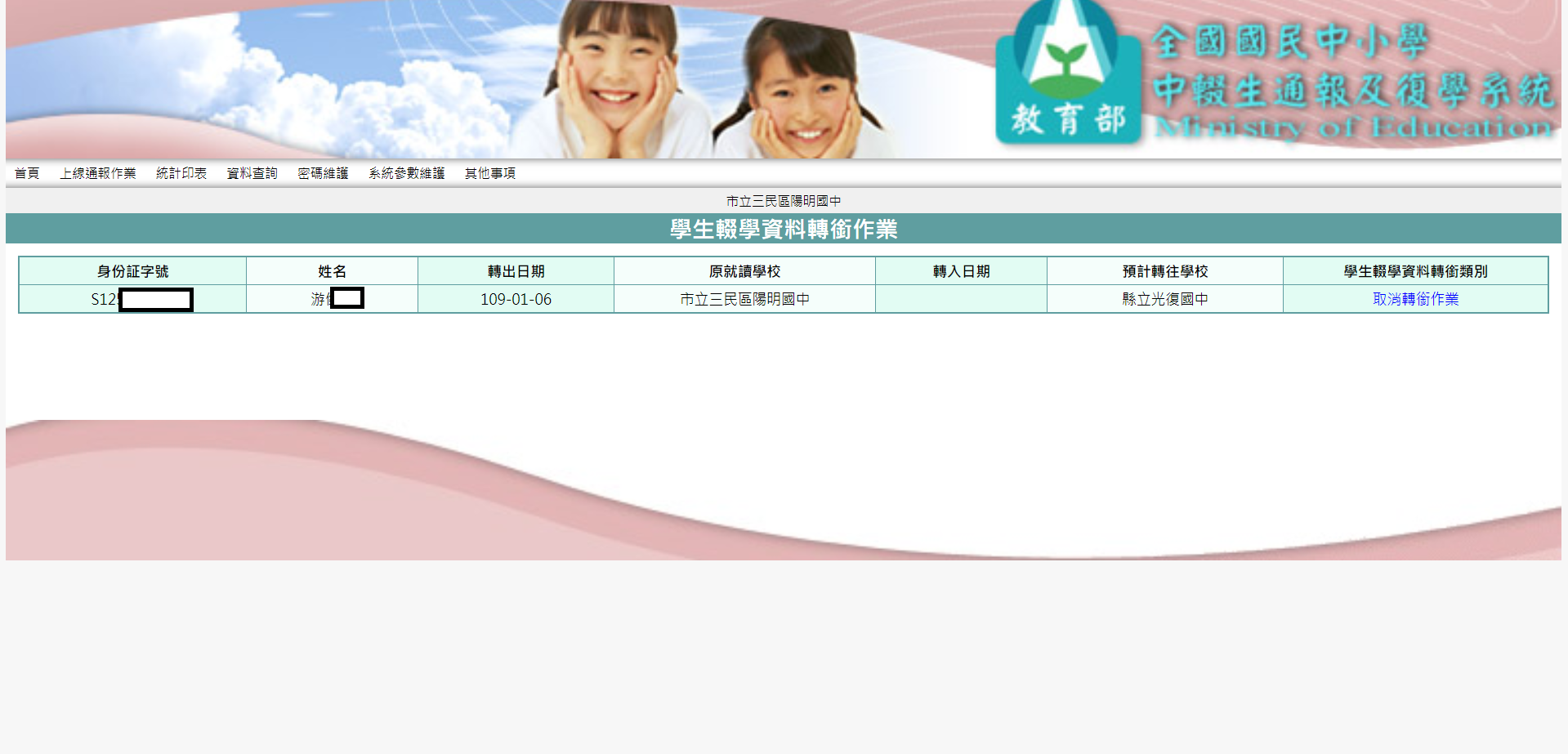 20
學生基本資料維護 – 查詢介面
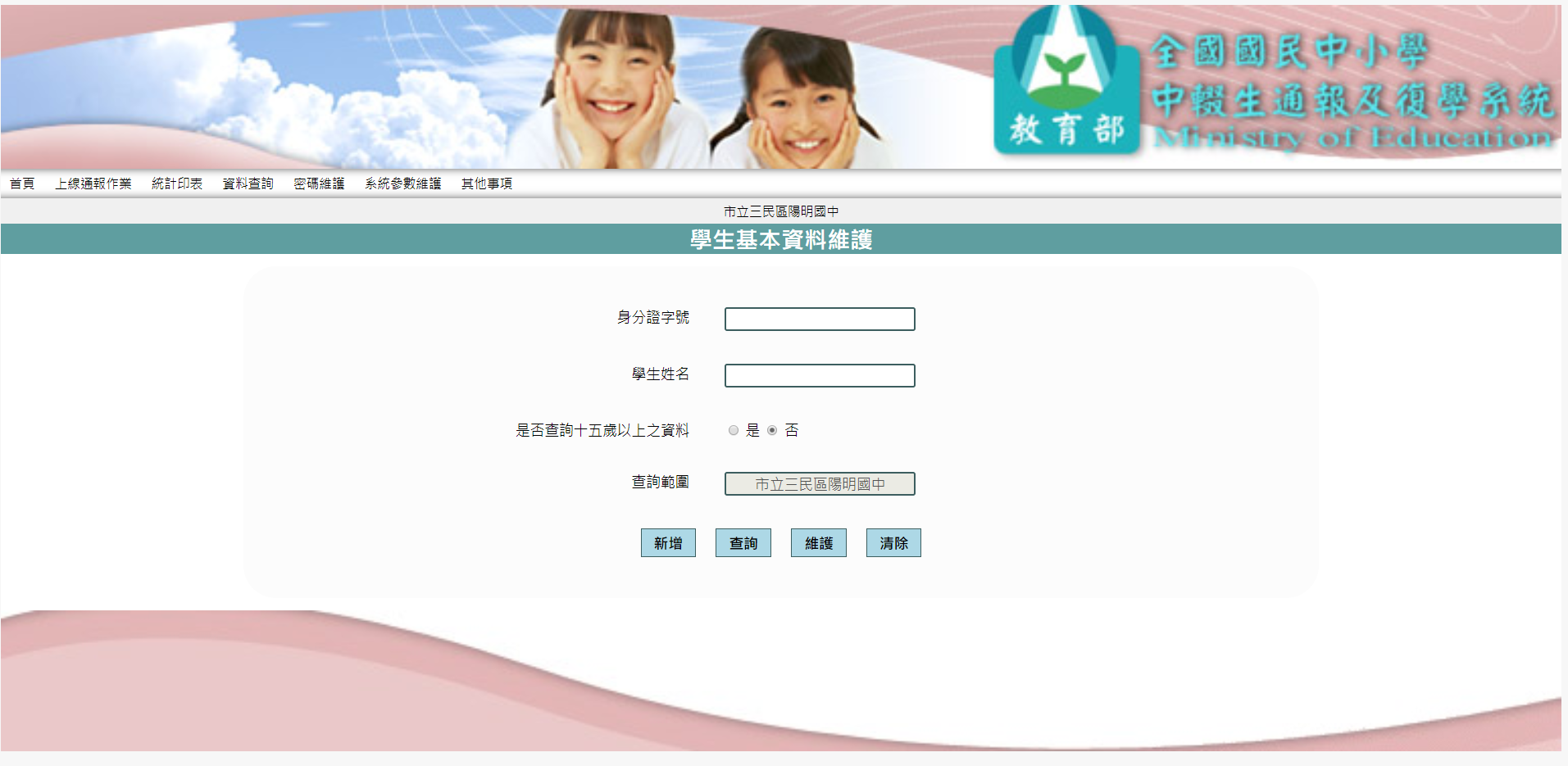 21
學生基本資料維護 – 基本資料
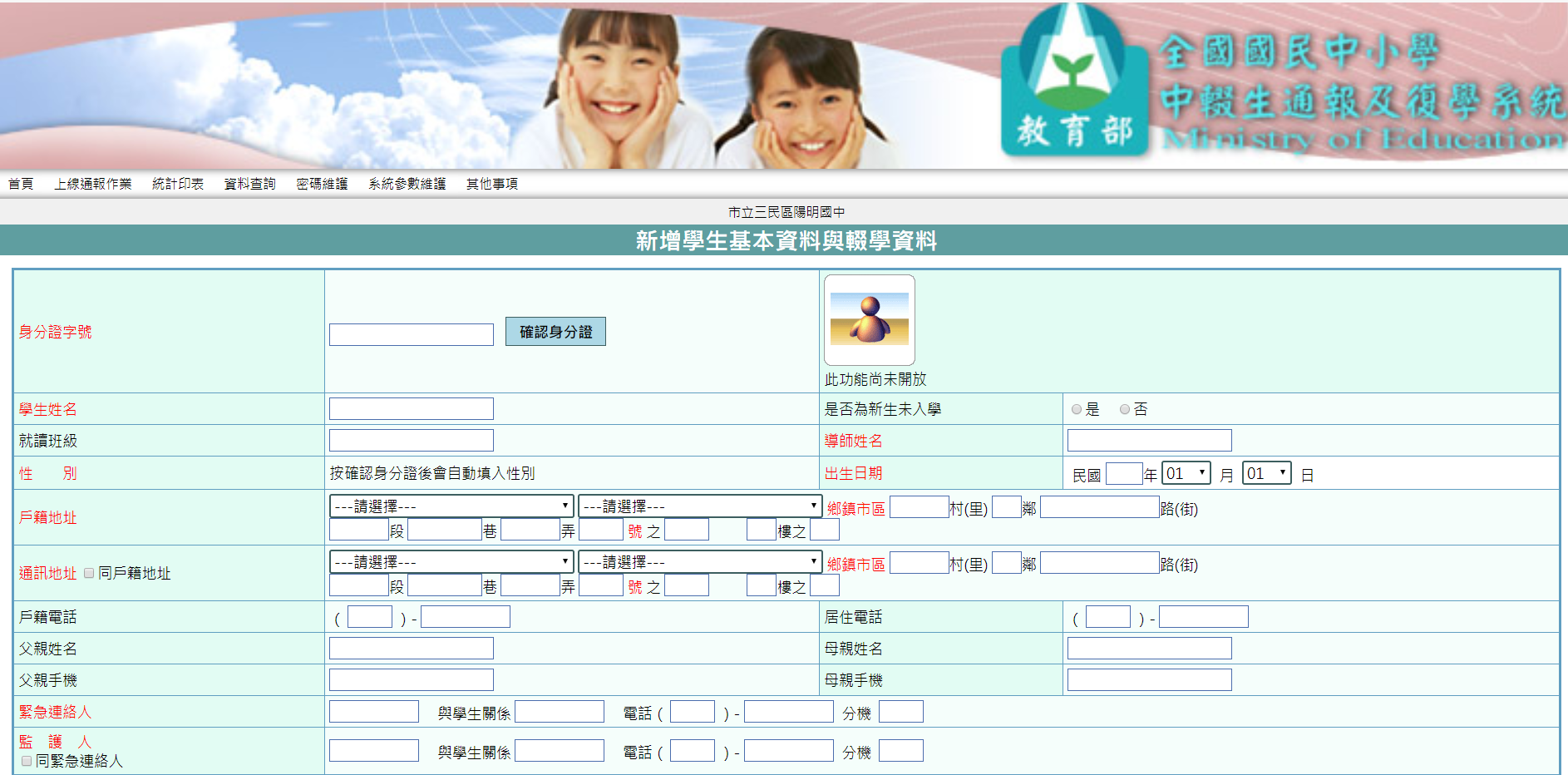 紅色為必填
22
學生基本資料維護 – 中輟填報
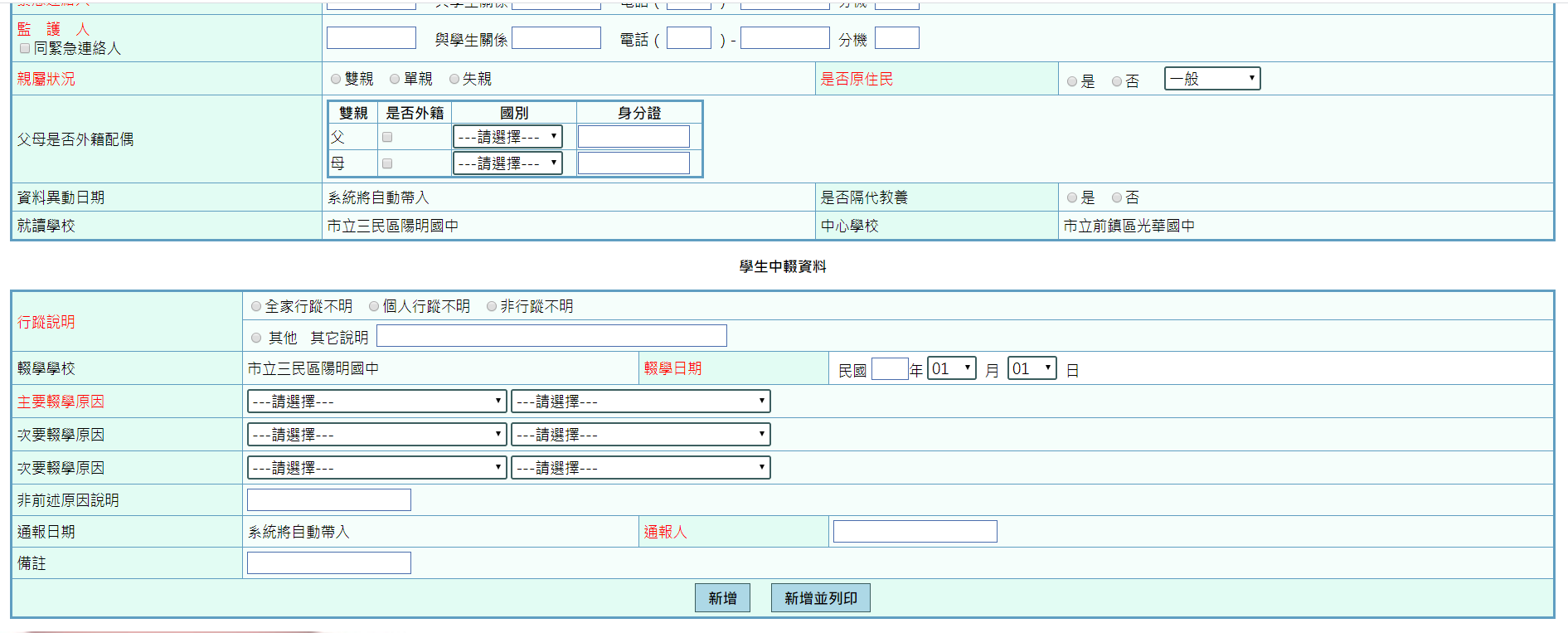 若有親人為外籍配偶務必填寫正確
23
學生輟學資料維護 - 查詢介面
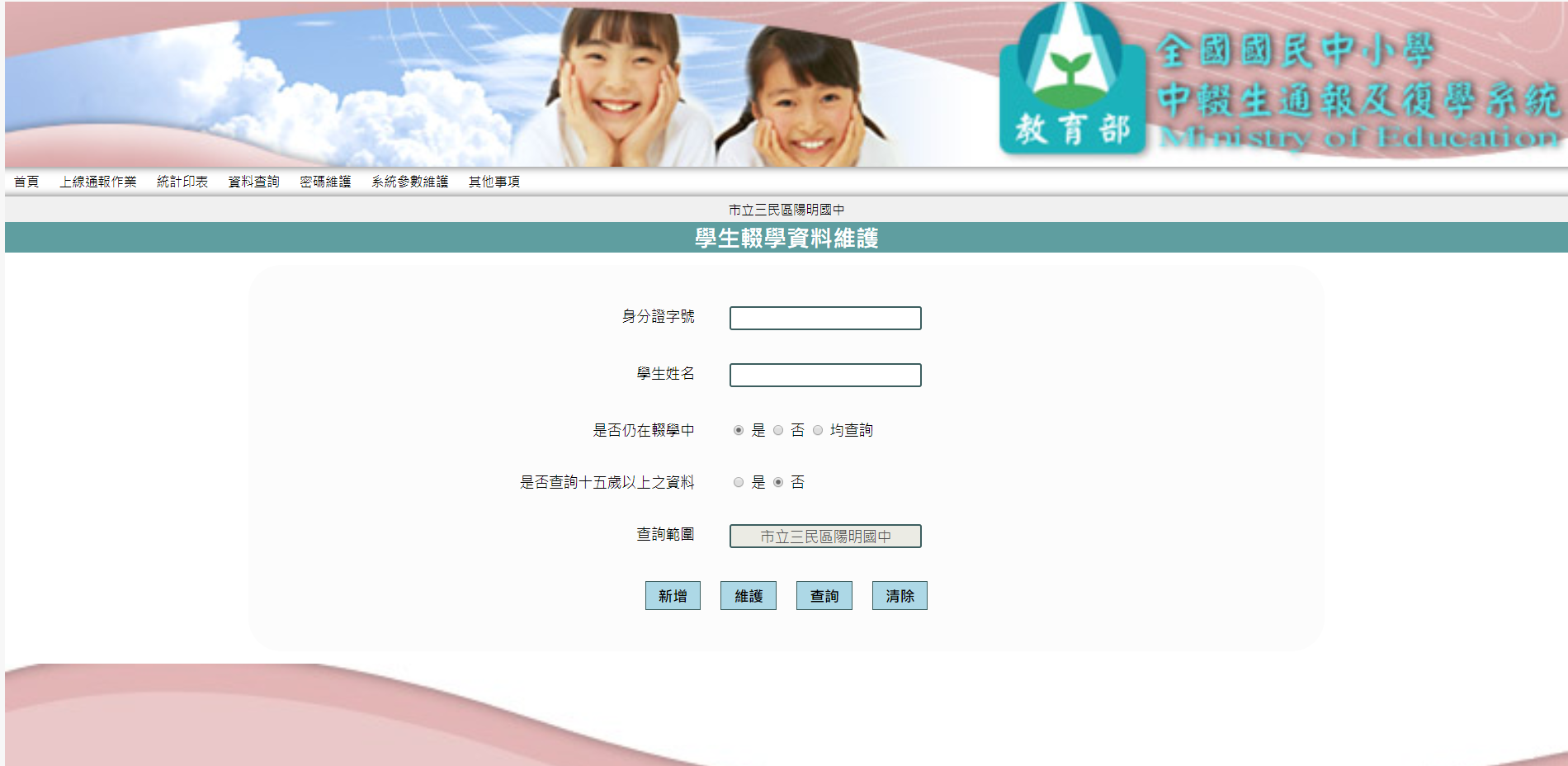 24
學生輟學資料維護 – 通報介面
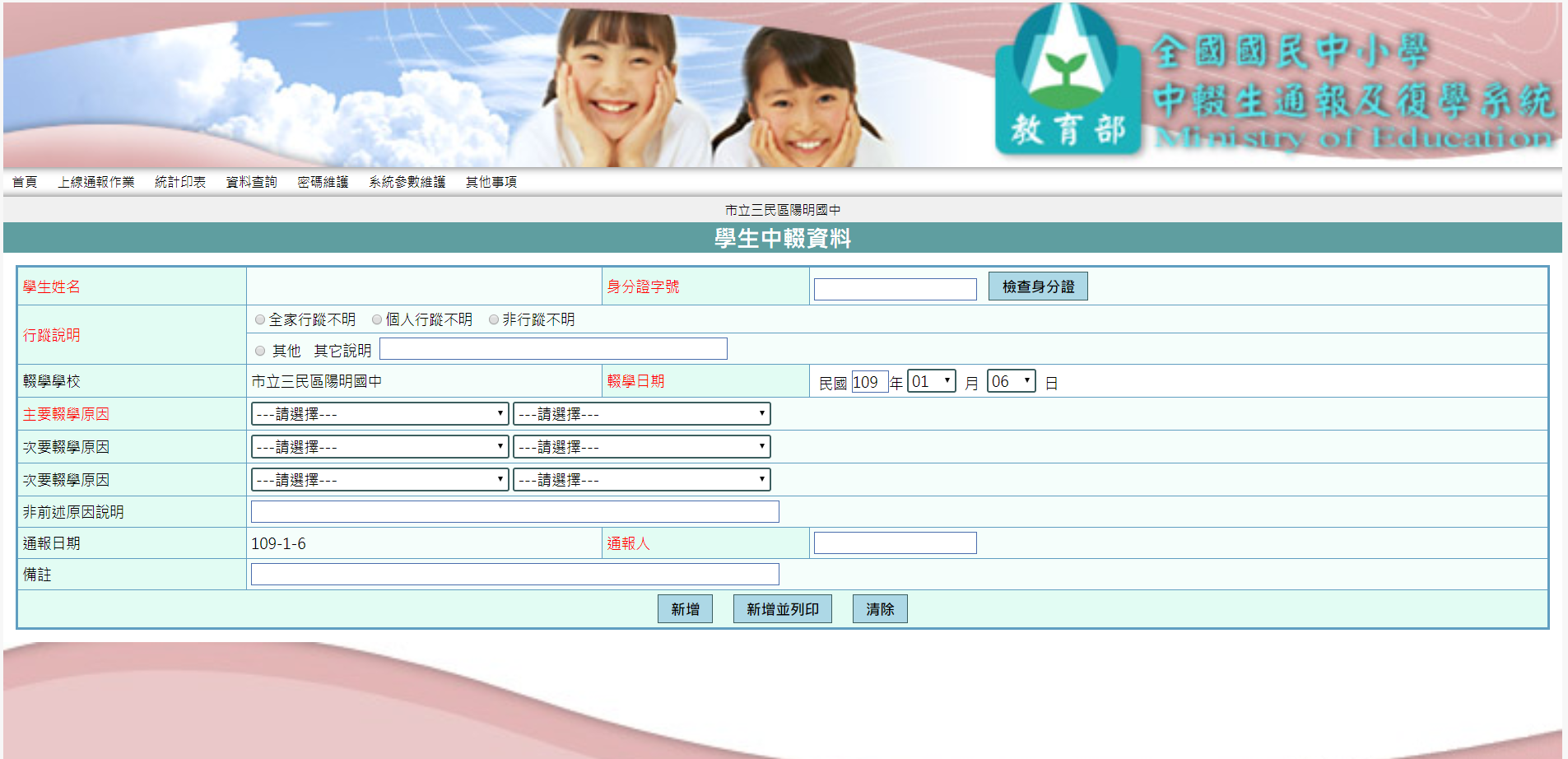 25
學生尋獲資料維護 – 查詢介面
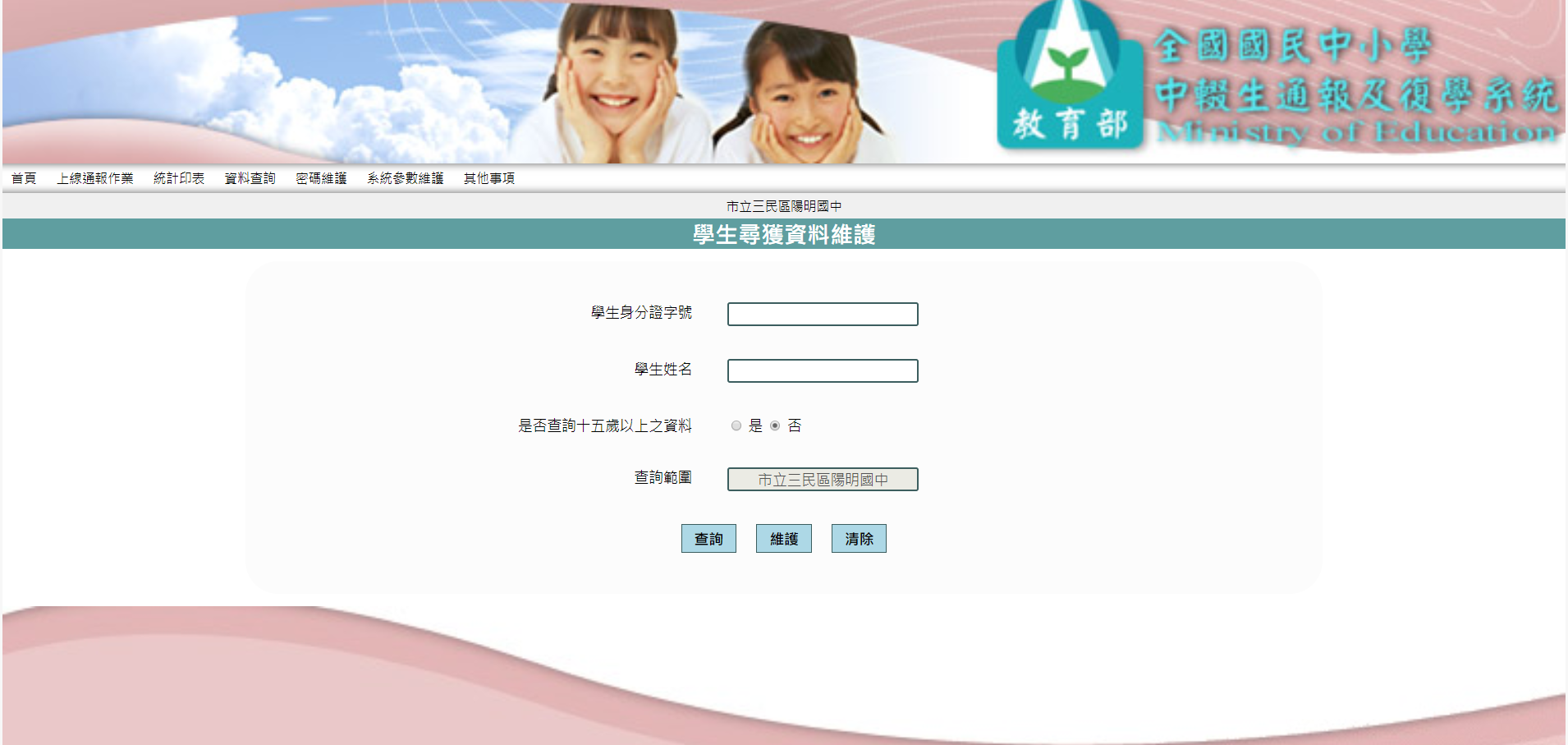 26
學生尋獲資料維護 – 查詢結果列表
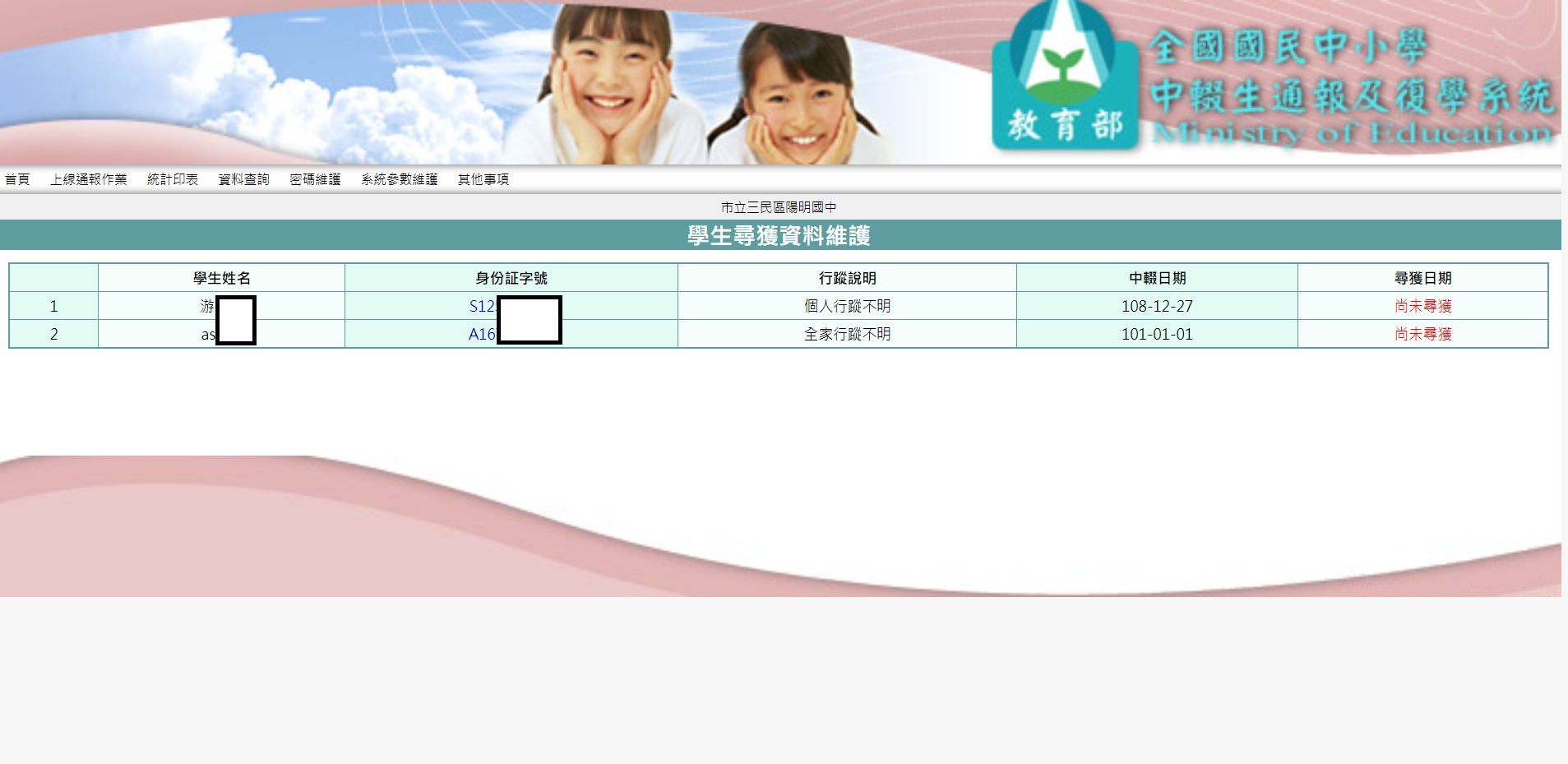 27
學生尋獲資料維護 – 查詢結果列表
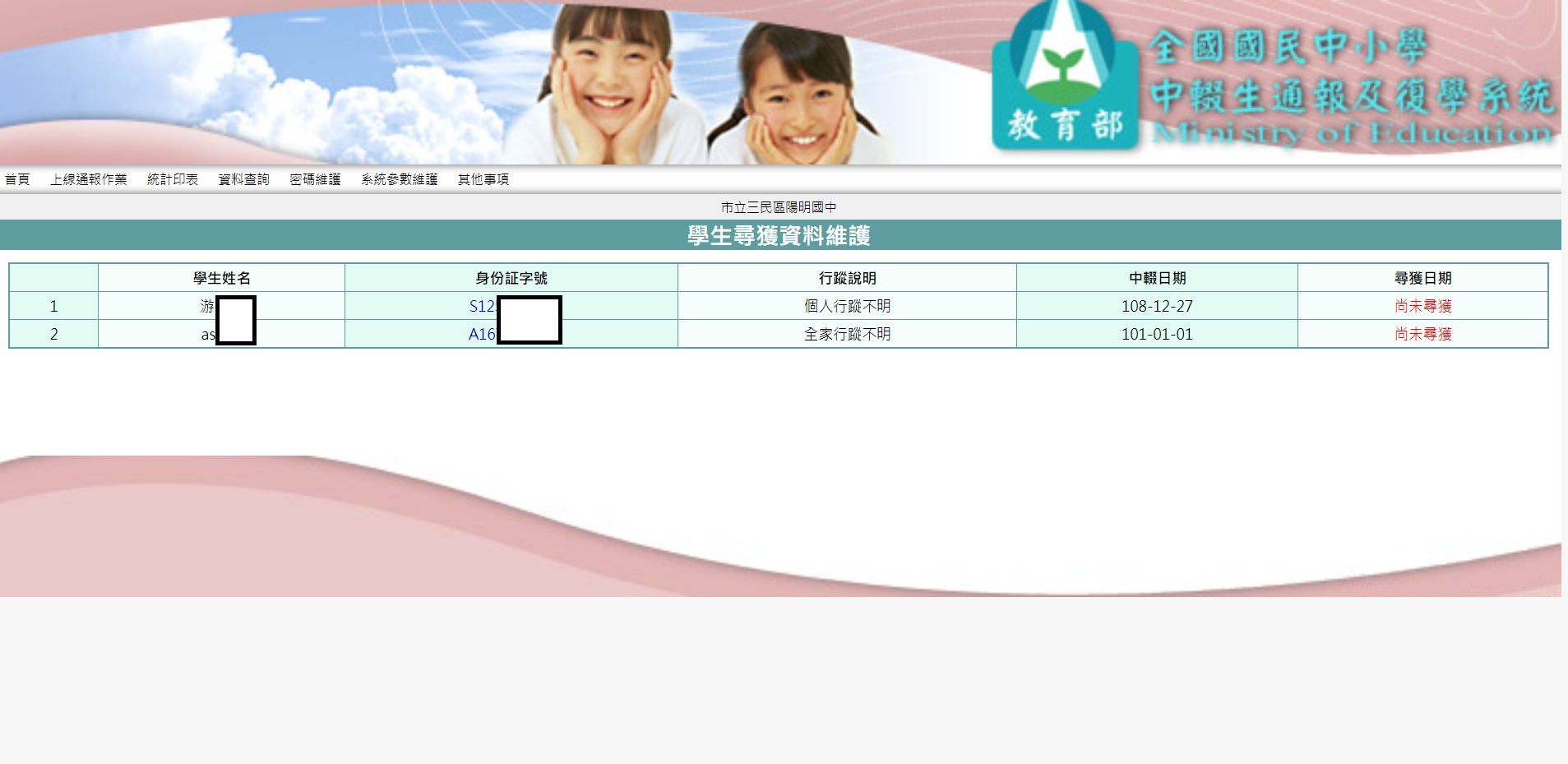 28
學生尋獲資料維護 – 尋獲資料介面
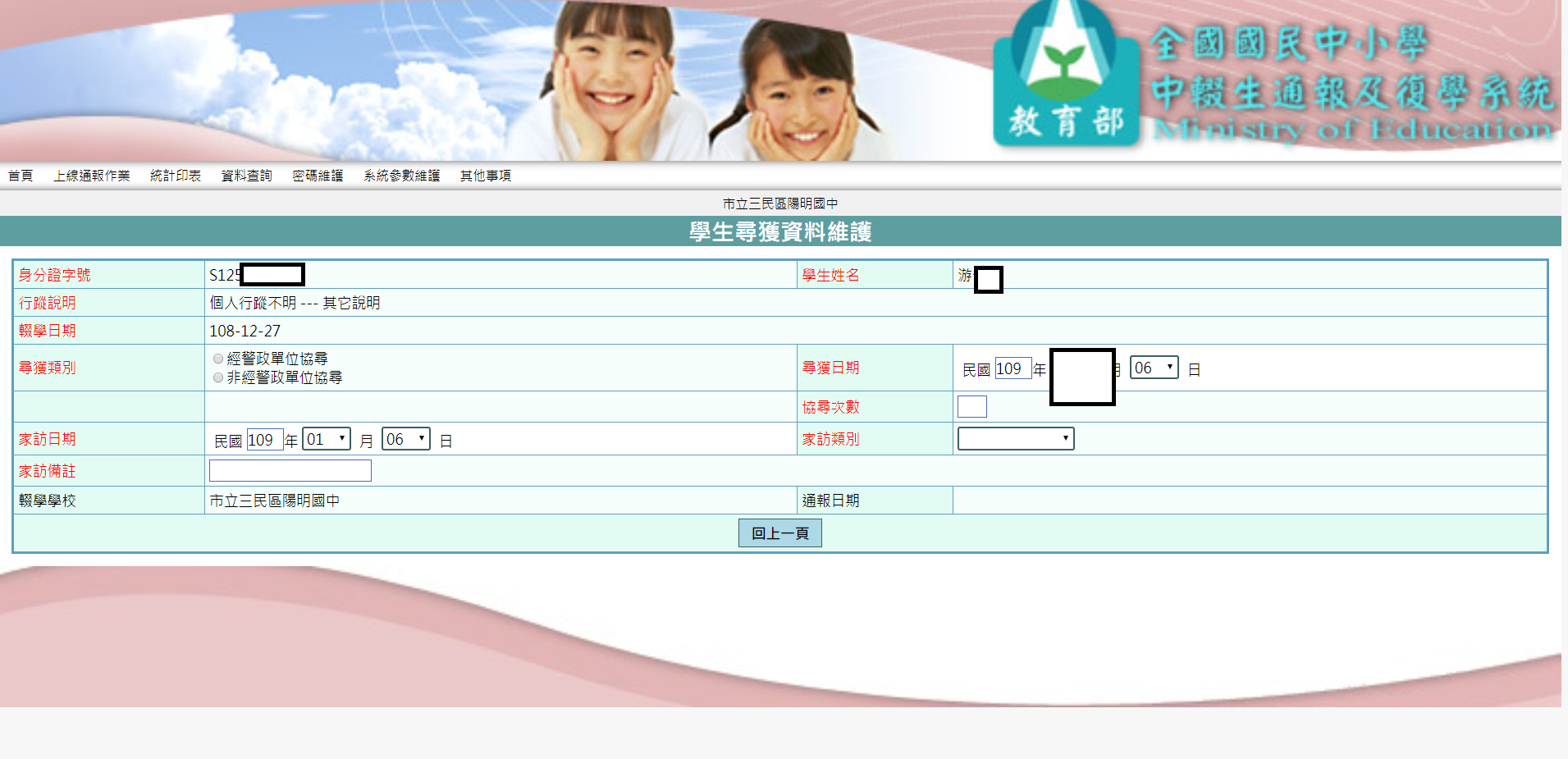 29
學生復學維護 – 查詢介面
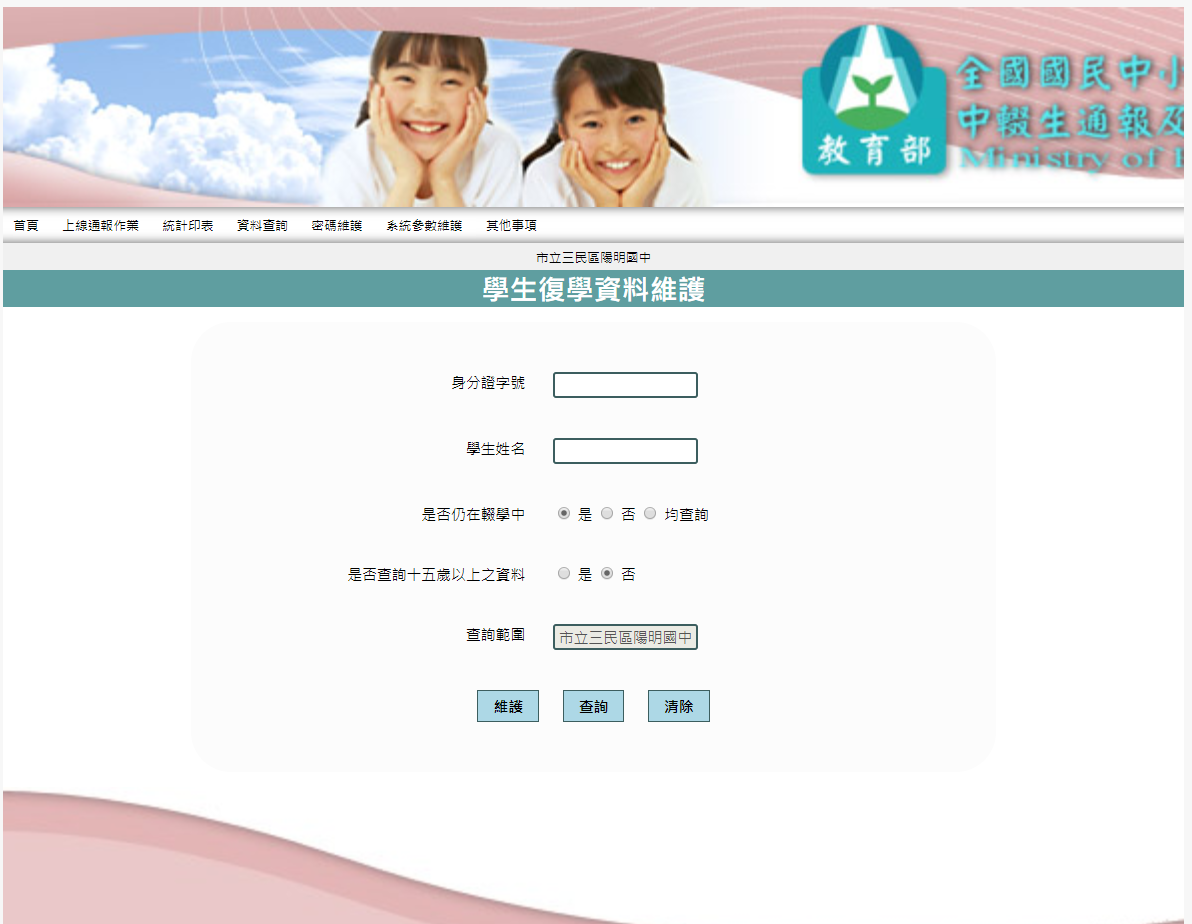 30
學生復學維護 – 查詢結果列表
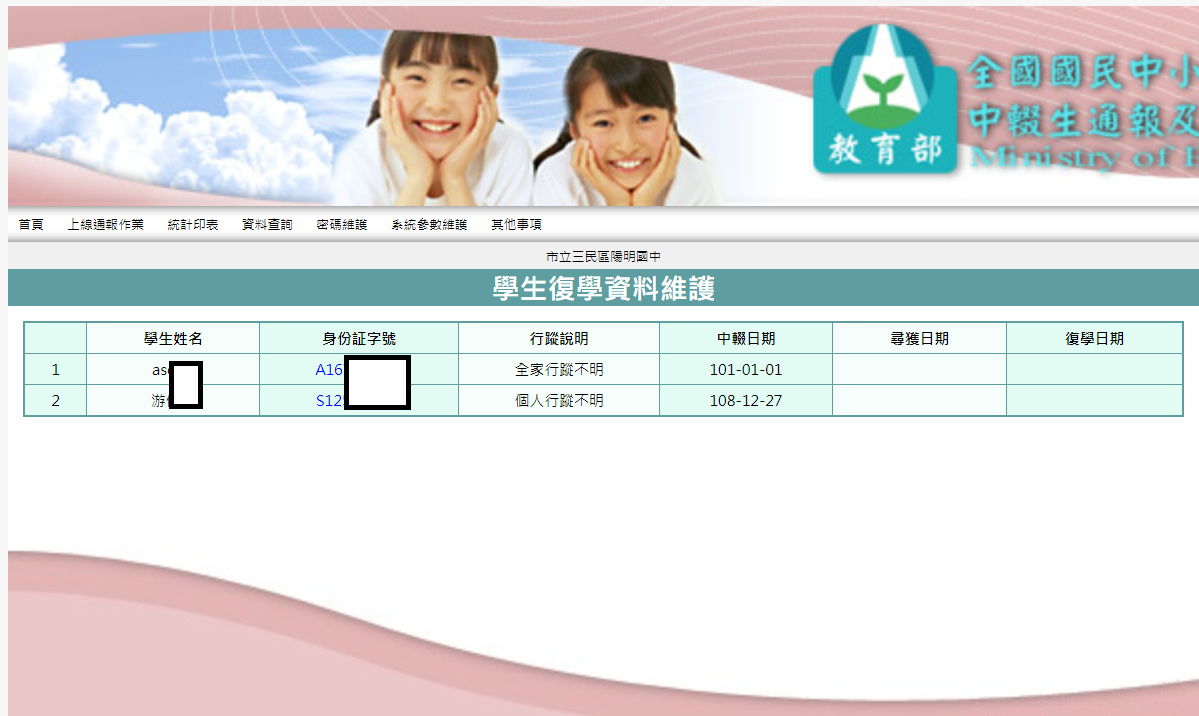 31
學生復學維護 – 查詢結果列表
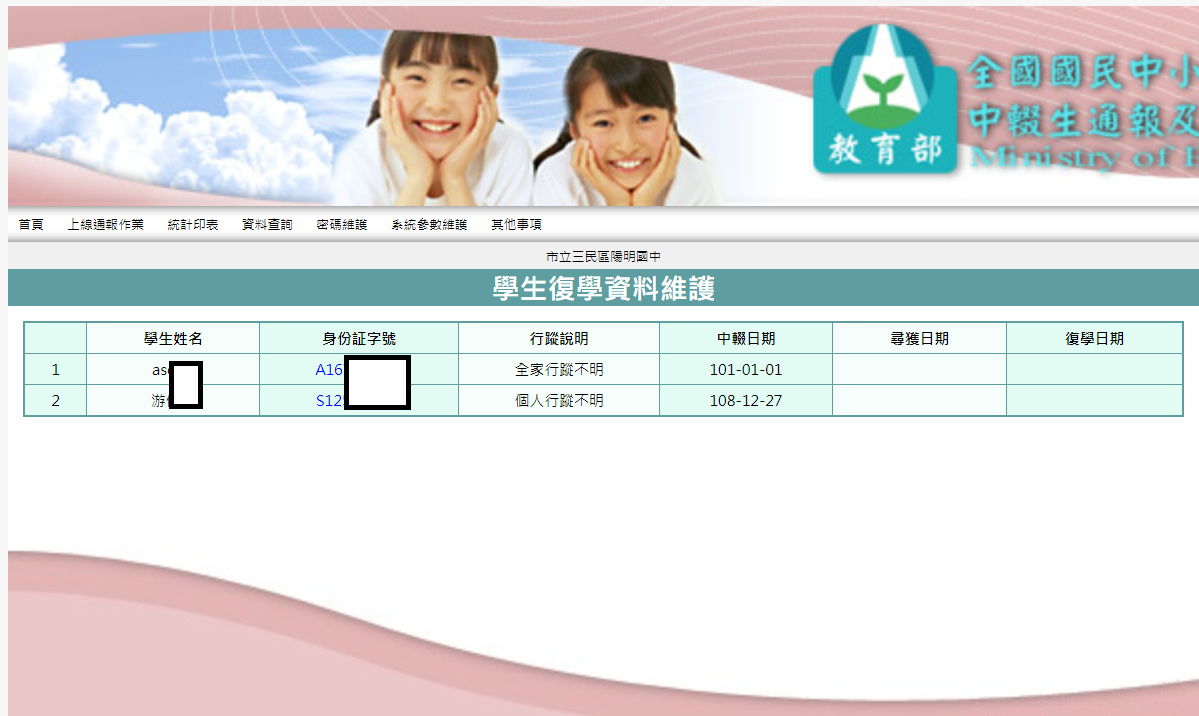 32
學生復學維護 – 復學資料
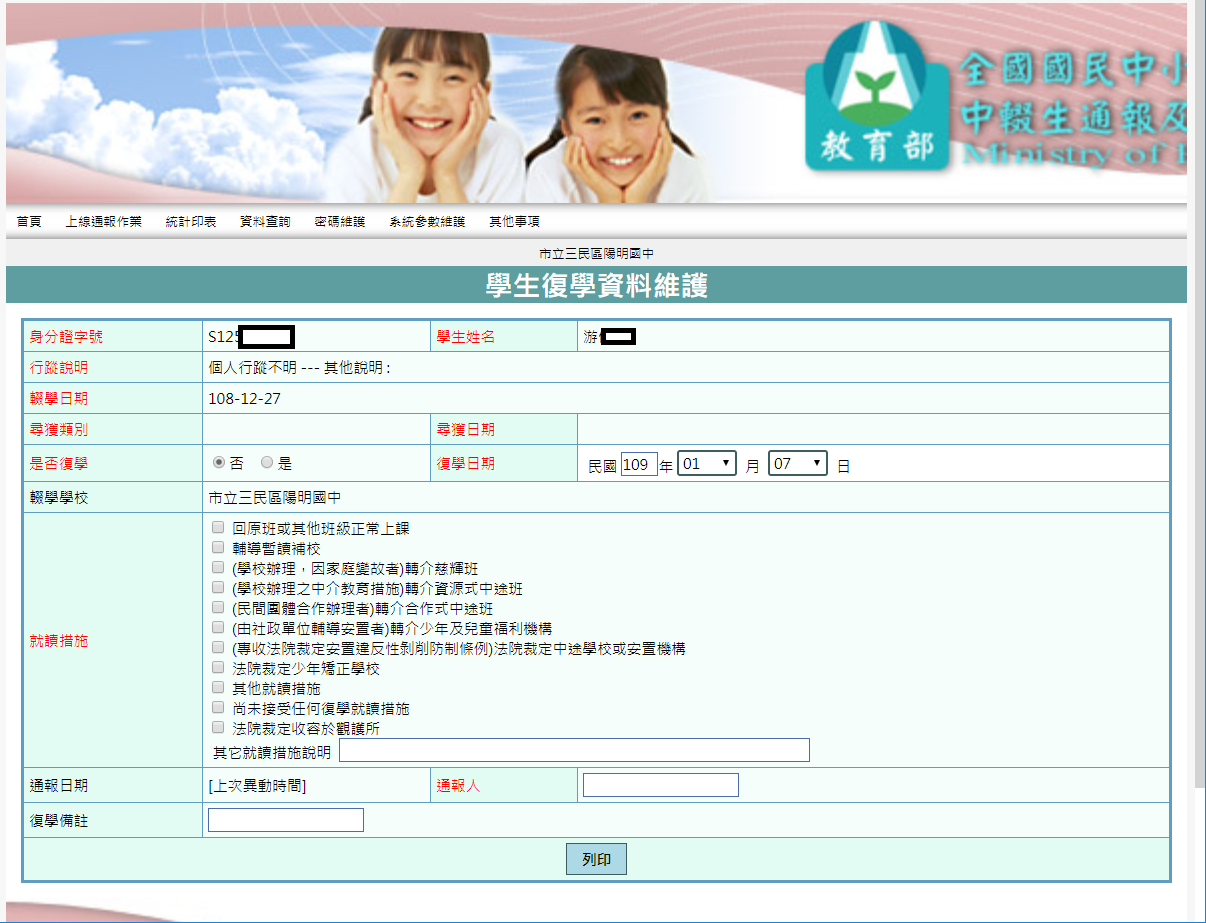 33
長期缺課學生通報資料維護 – 查詢介面
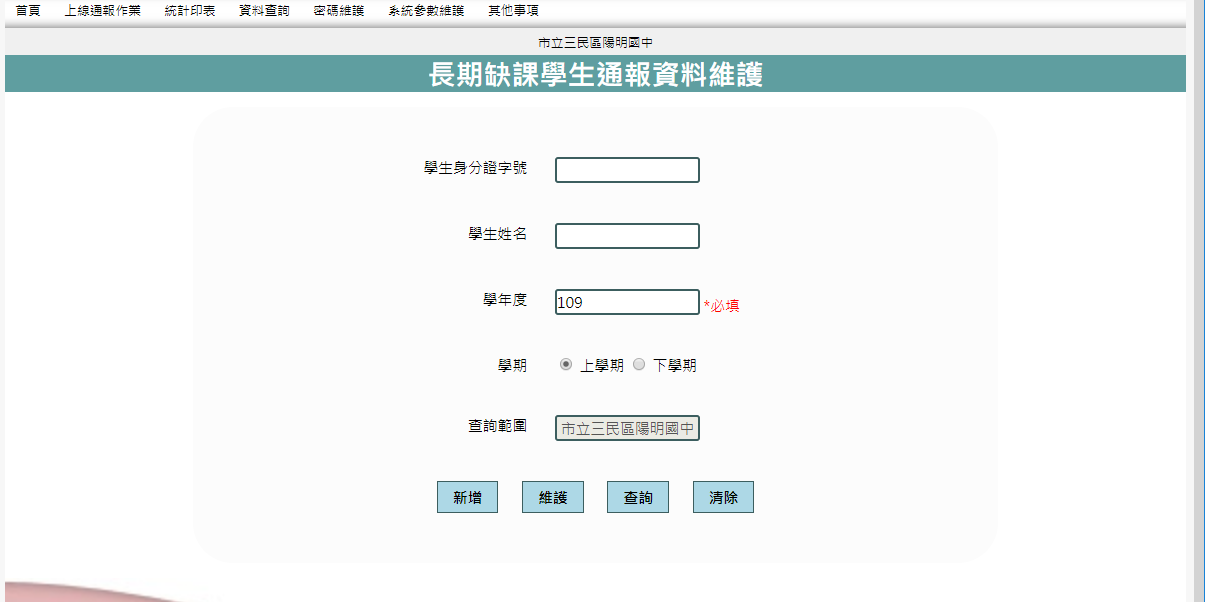 34
長期缺課學生通報資料維護 – 查詢結果
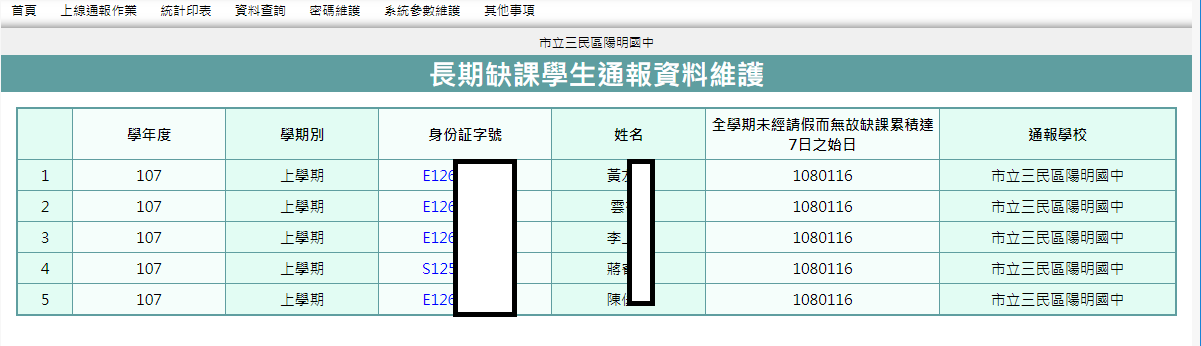 35
長期缺課學生通報資料維護 – 資料介面
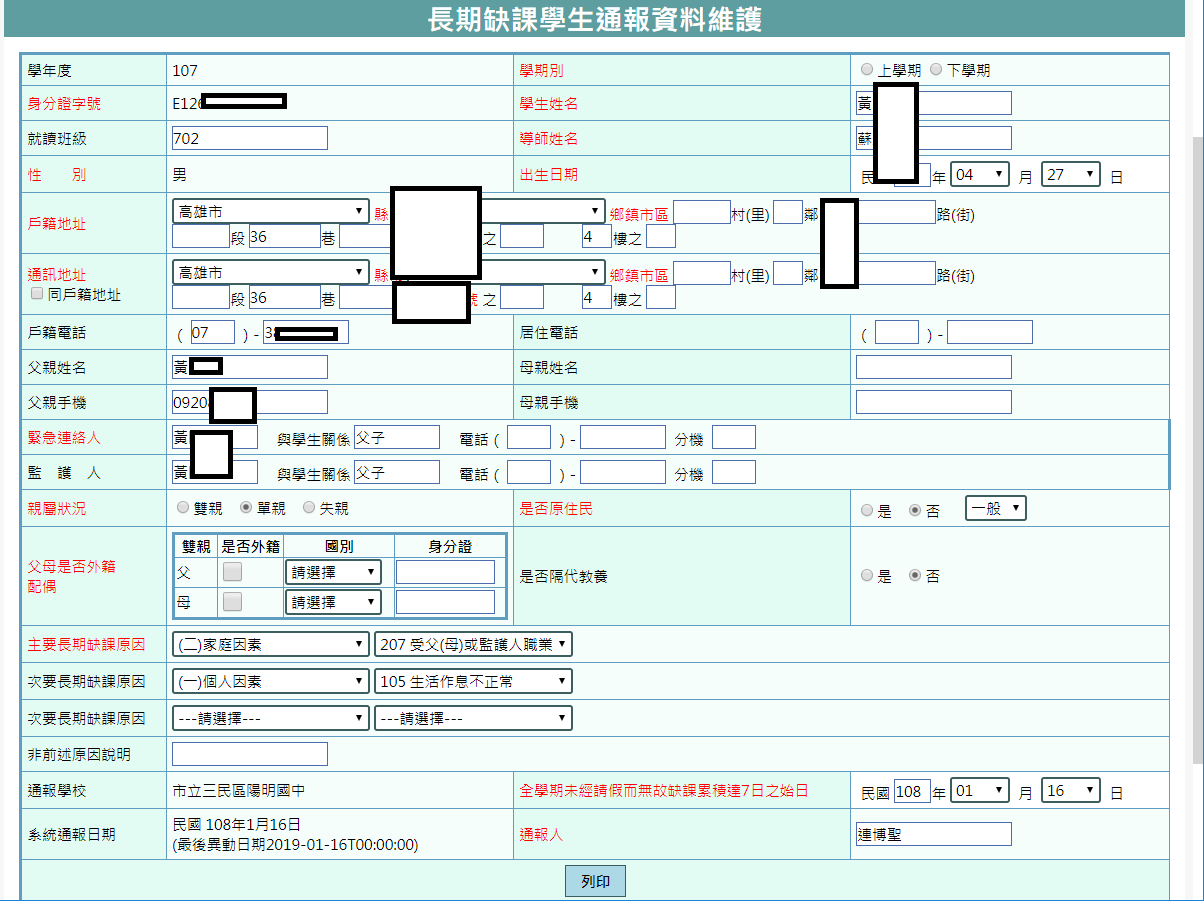 36
統計印表
37
統計印表
38
中輟學生統計
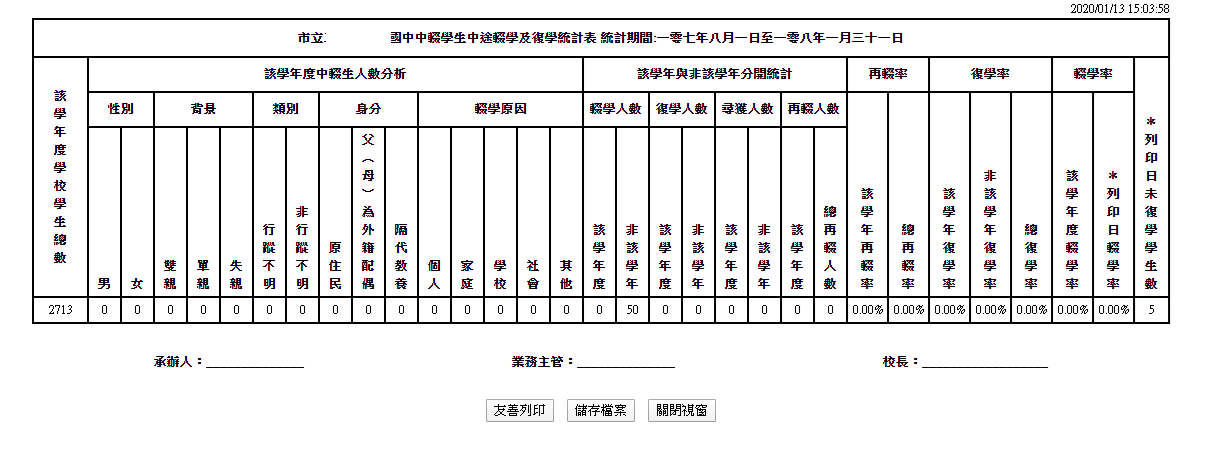 39
家庭背景統計
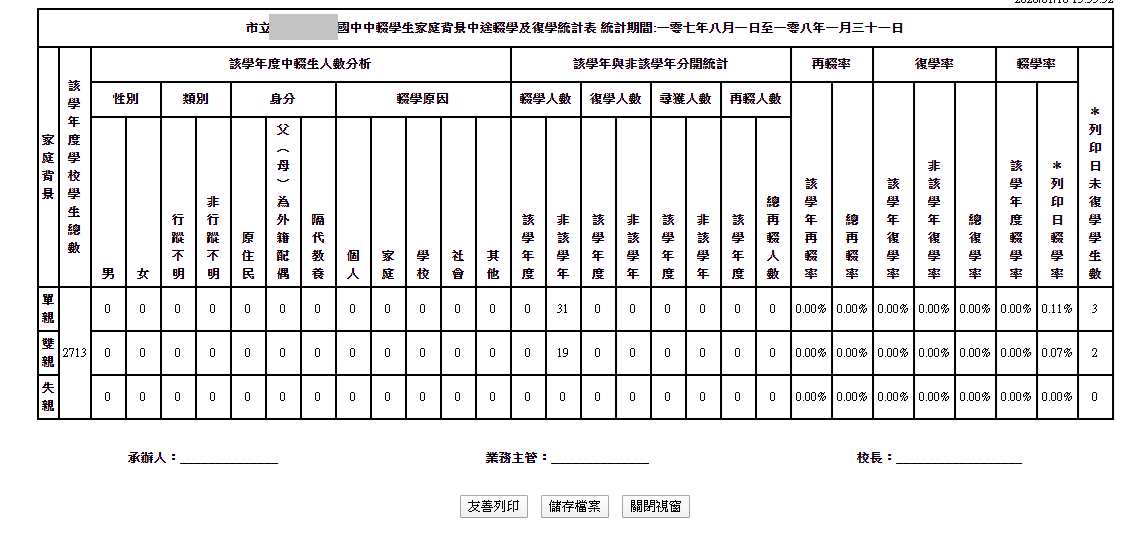 40
輟學原因統計
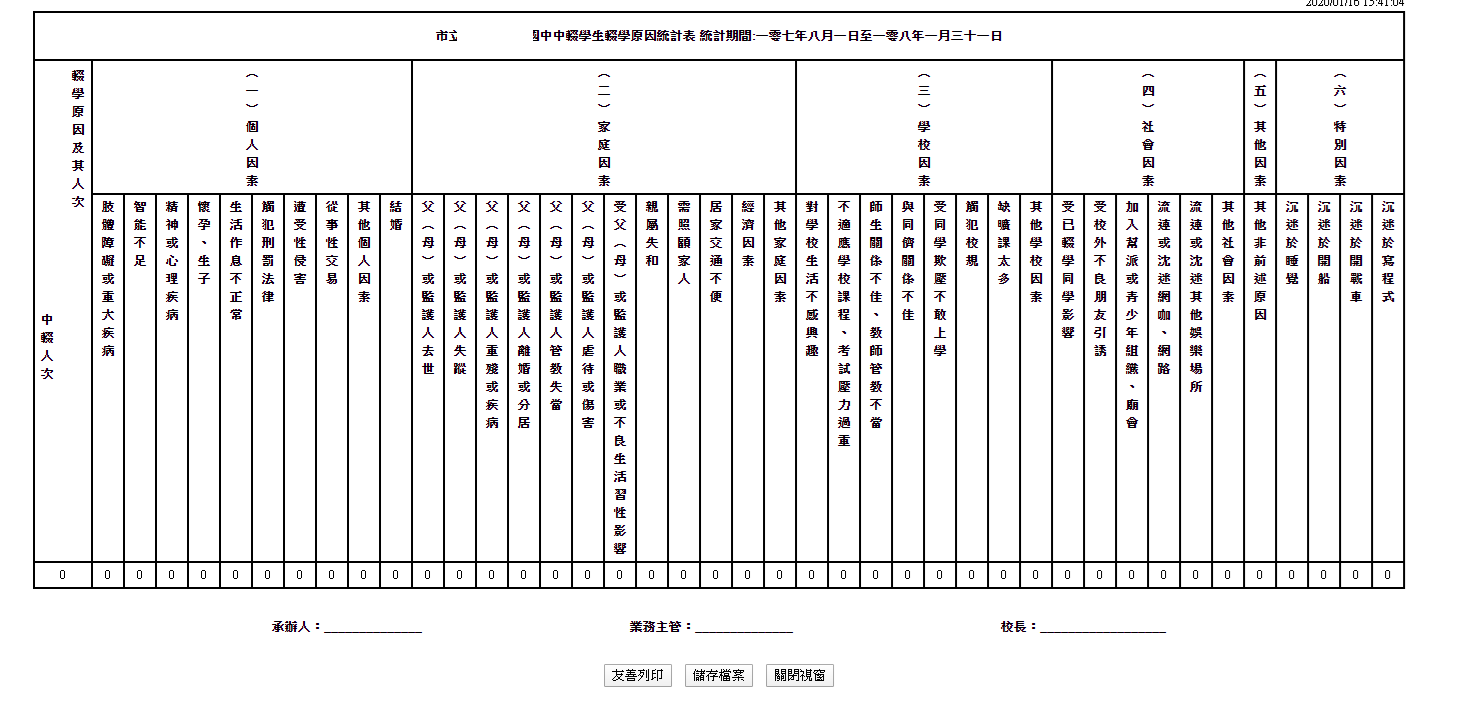 41
歷史中輟學生統計
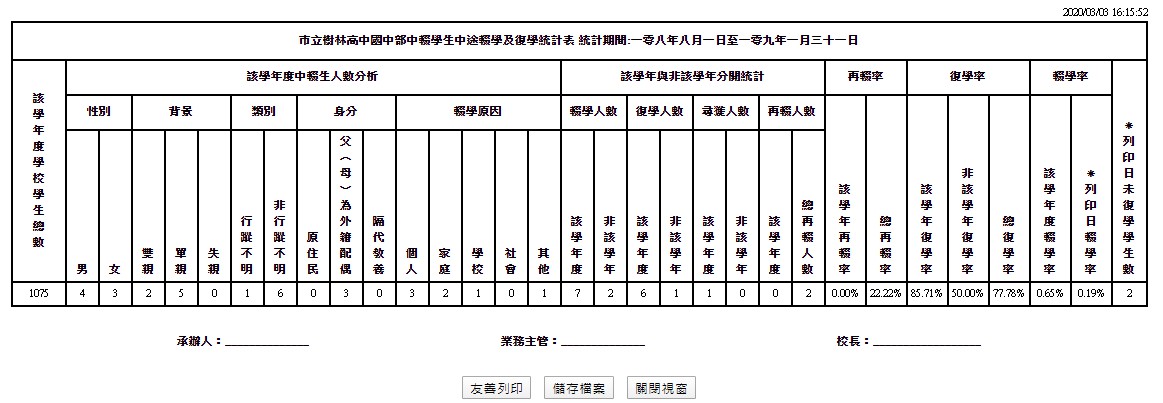 42
資料查詢
43
資料查詢
44
輟學、復學人數查詢
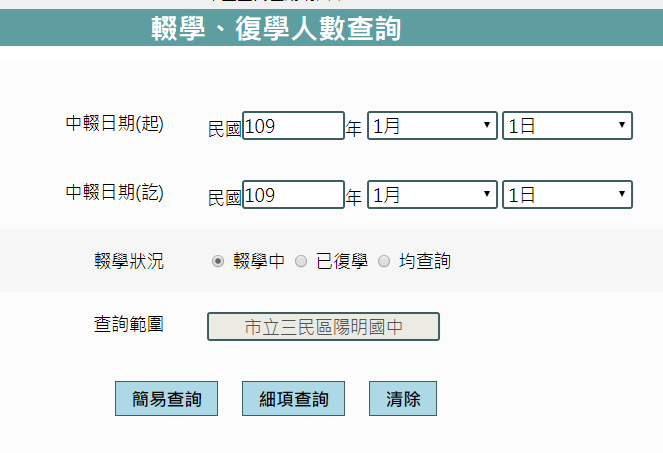 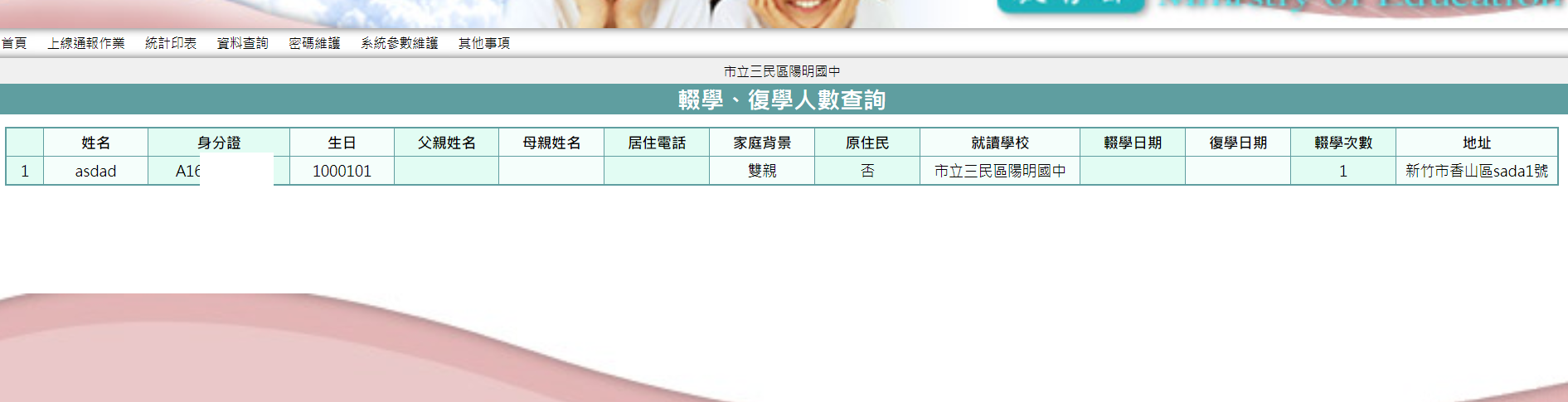 45
重覆輟學學生查詢
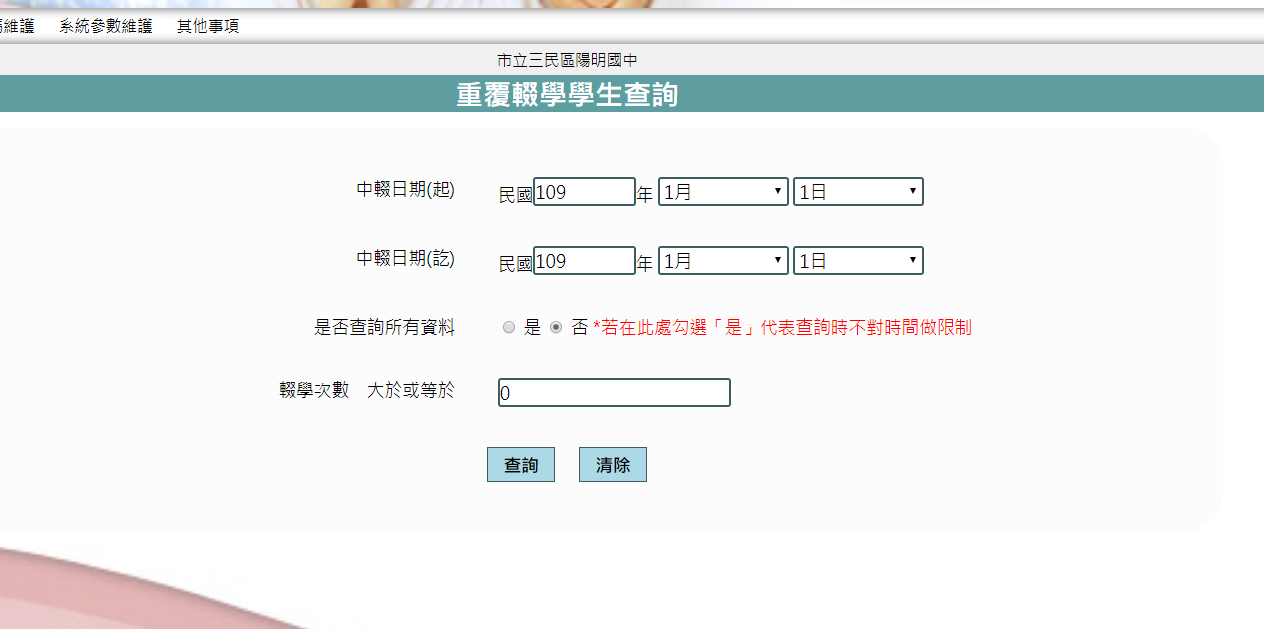 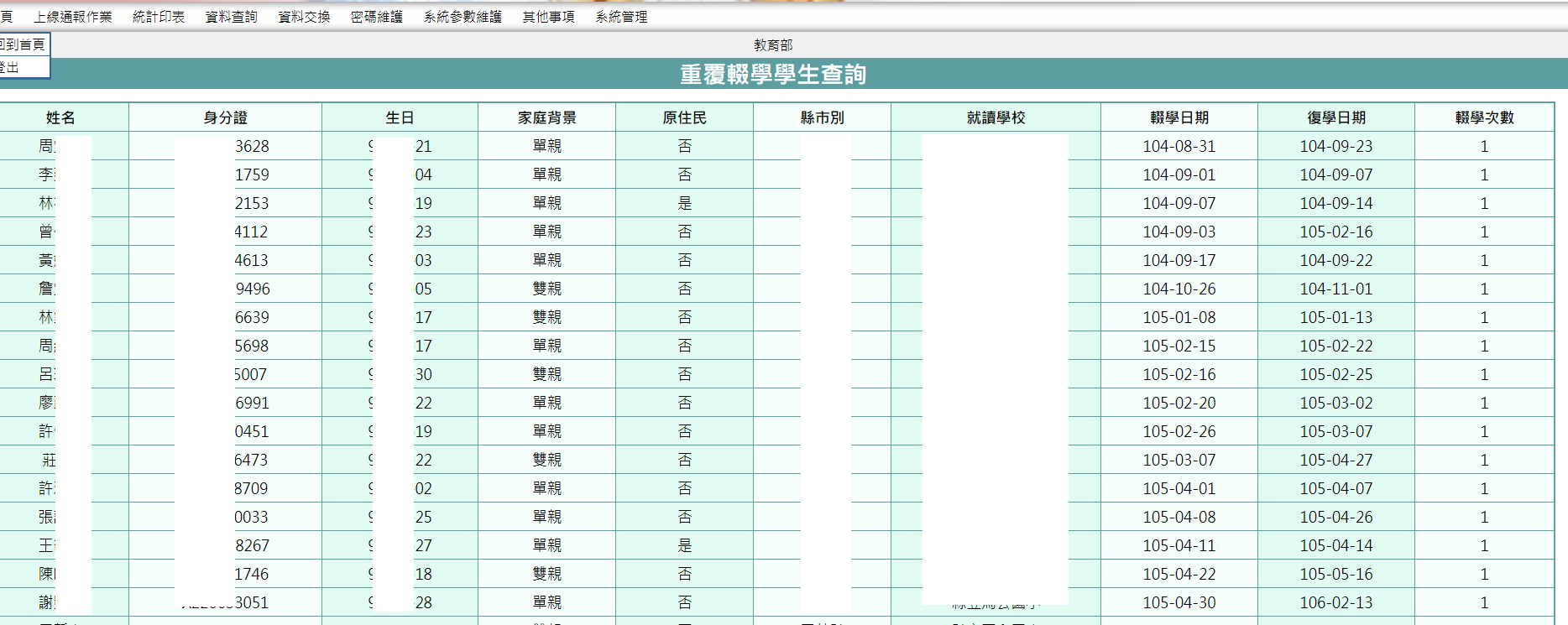 46
警政單位尋獲未復學資料查詢
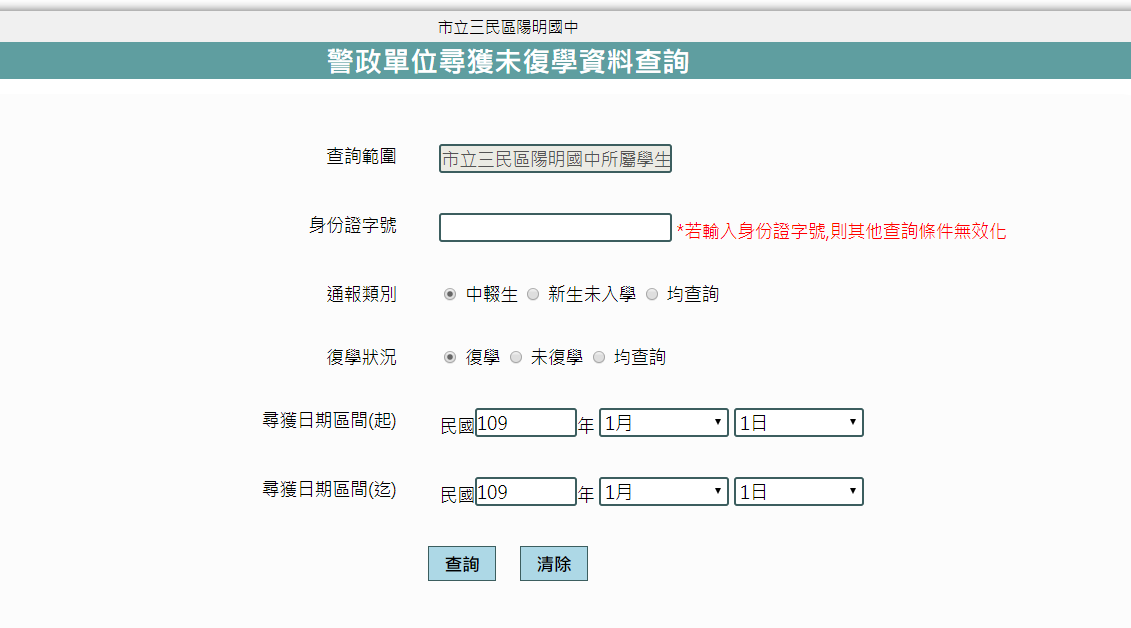 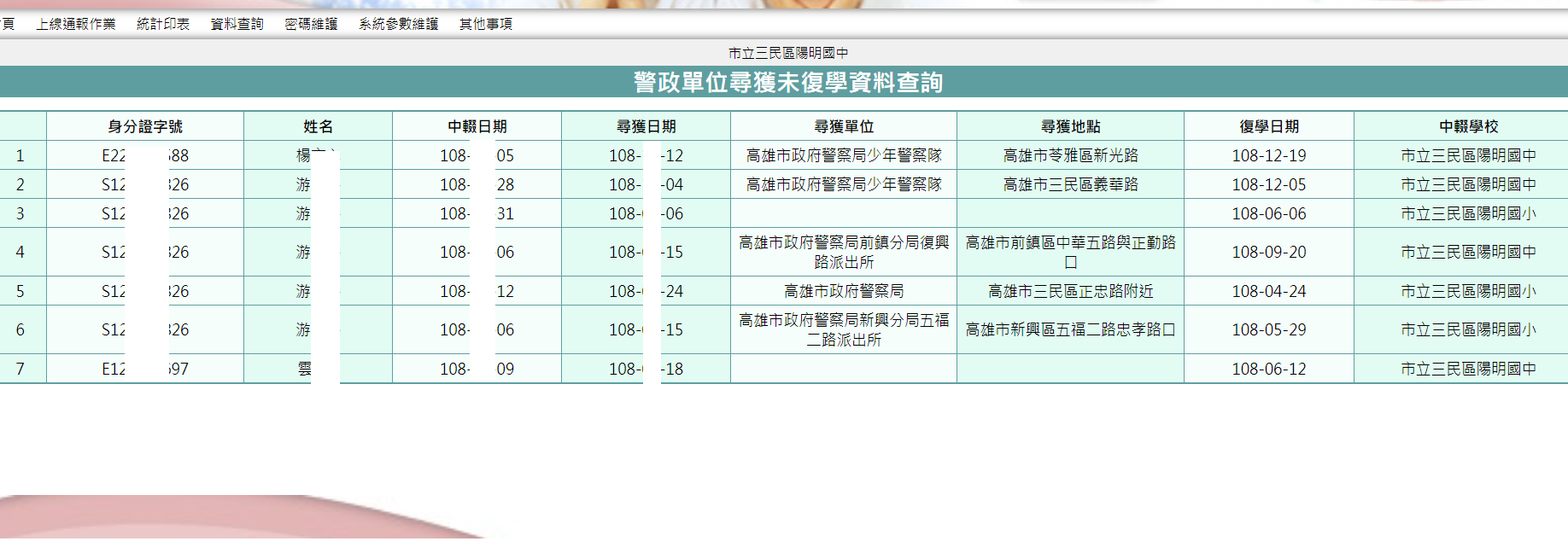 47
系統參數維護
48
系統參數維護
49
機關資料維護
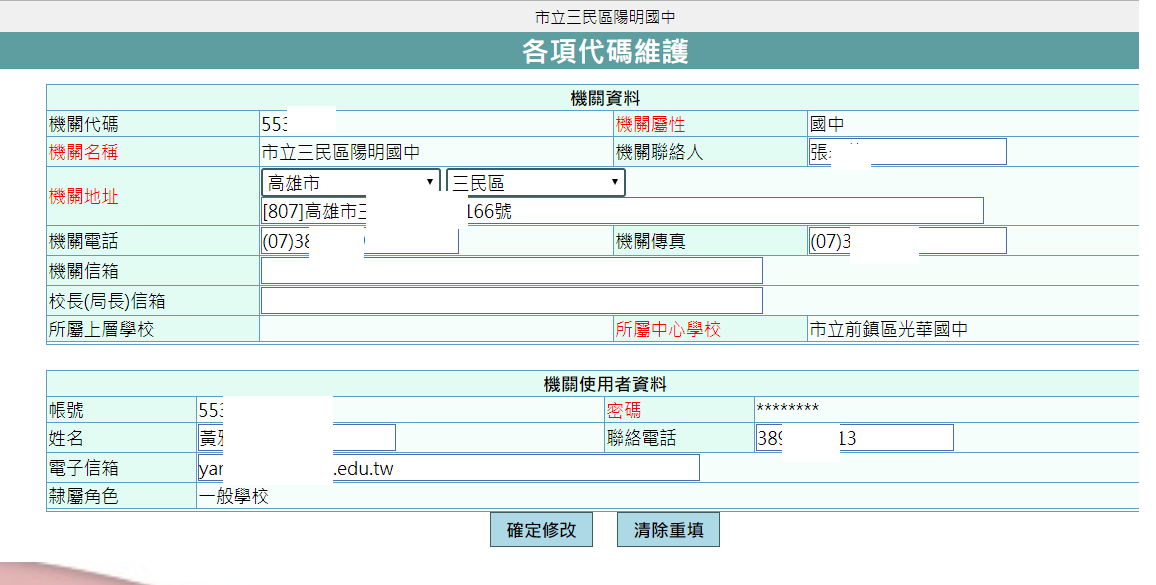 50
學生總數維護
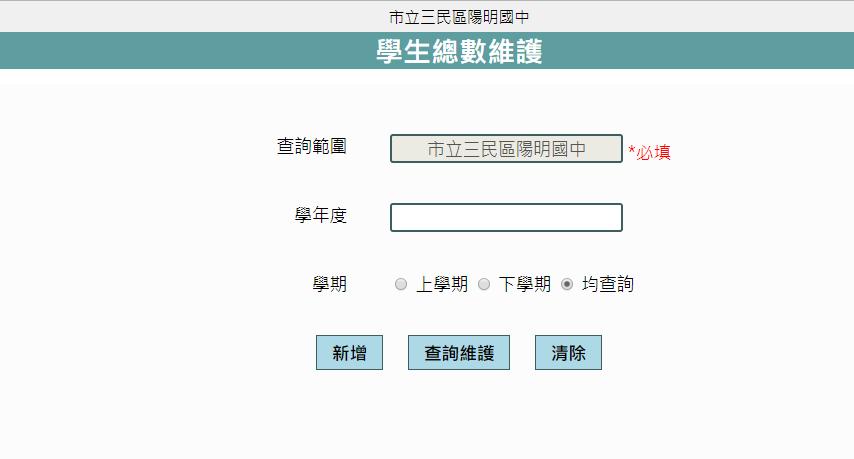 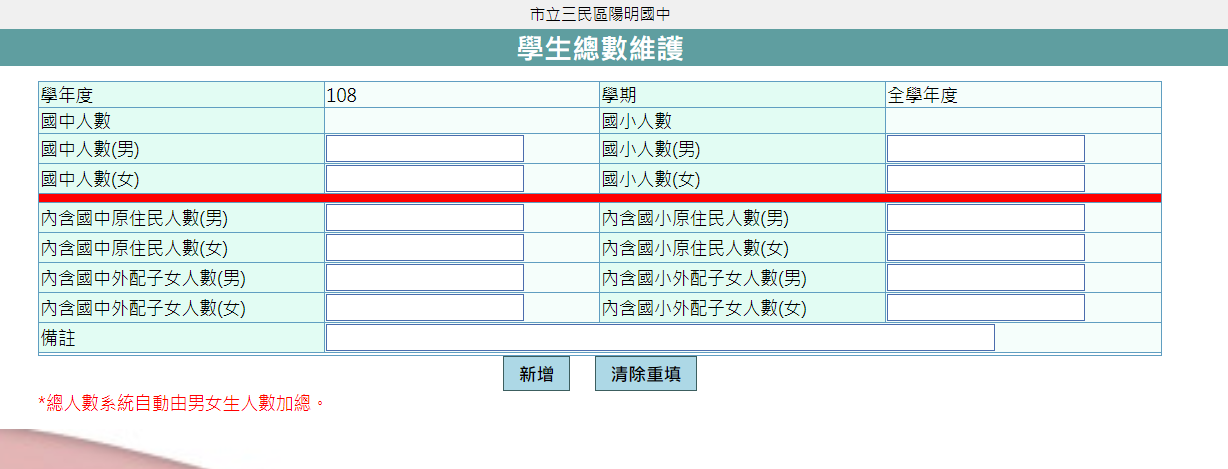 51
其它事項
52
其它事項
53
資料下載
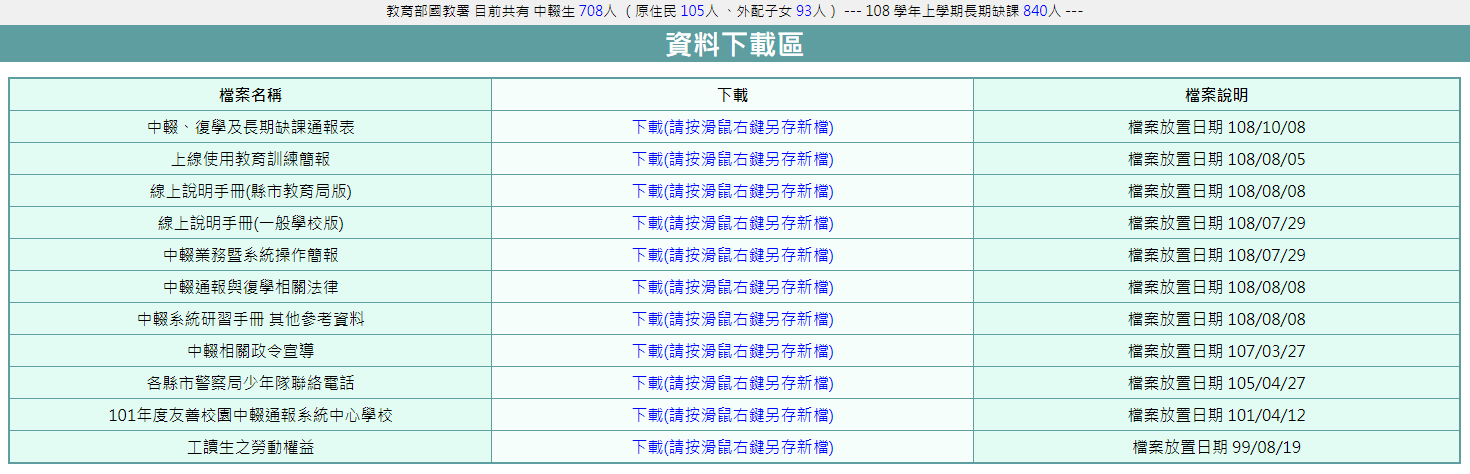 54
FAQ查詢
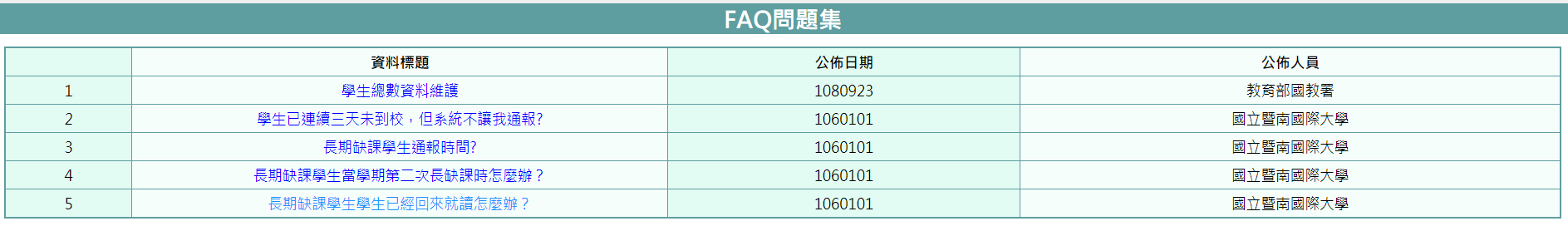 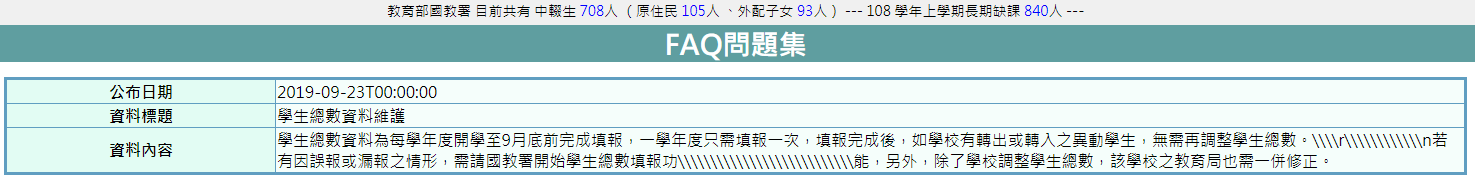 55
問題反應單
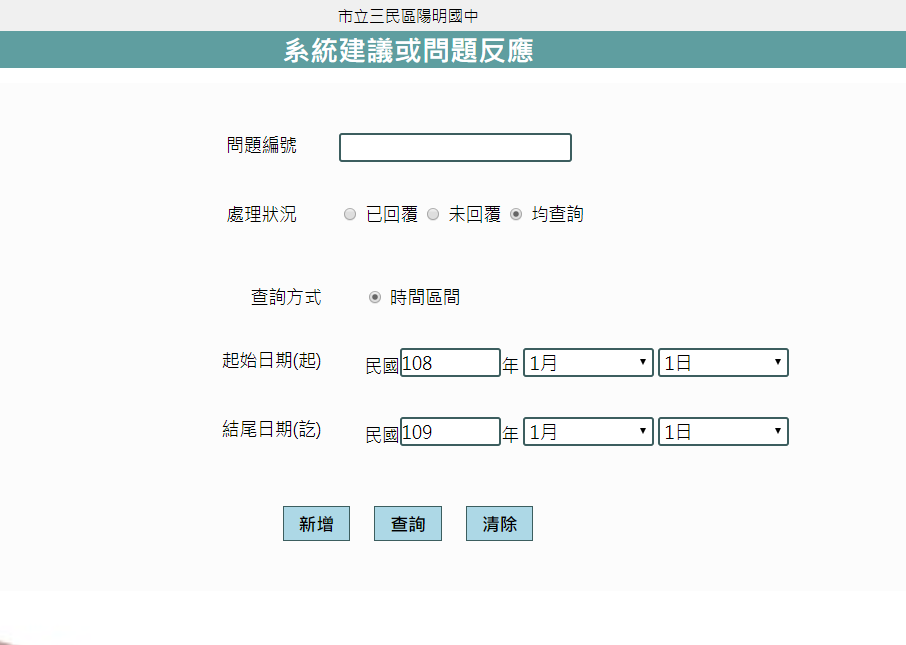 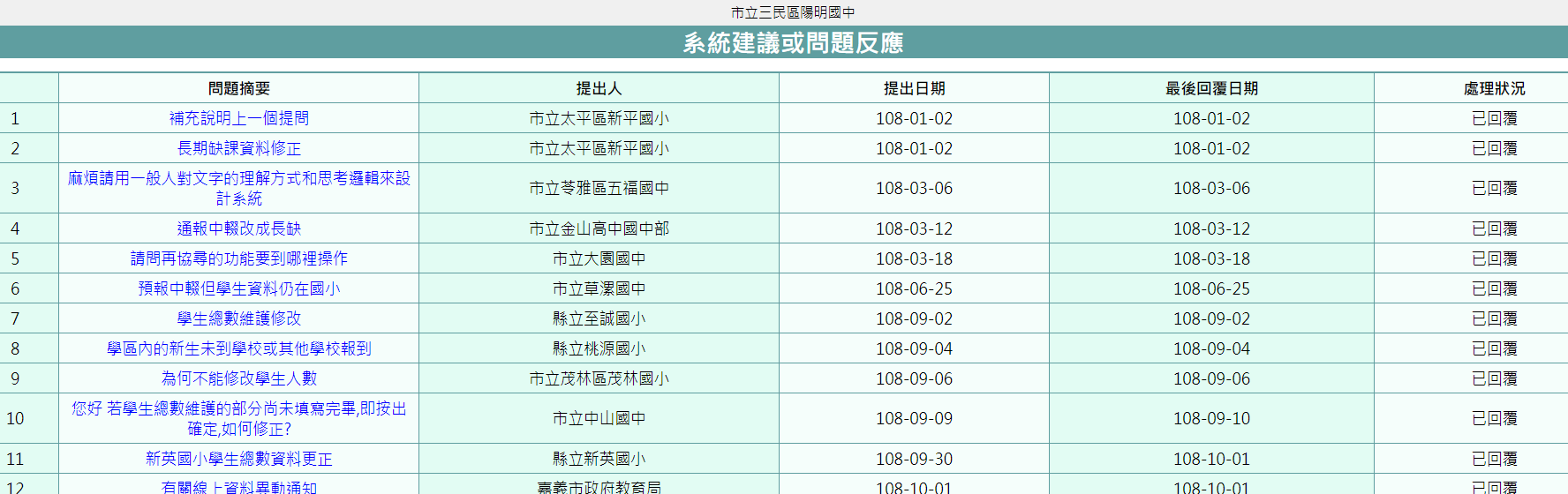 56
報告完畢，感謝聆聽
國立暨南國際大學 資訊工程學系    教育行政資訊系統研發中心
57